การพัฒนาการดำเนินงานด้าน  ระบบติดตามเอกสารออนไลน์
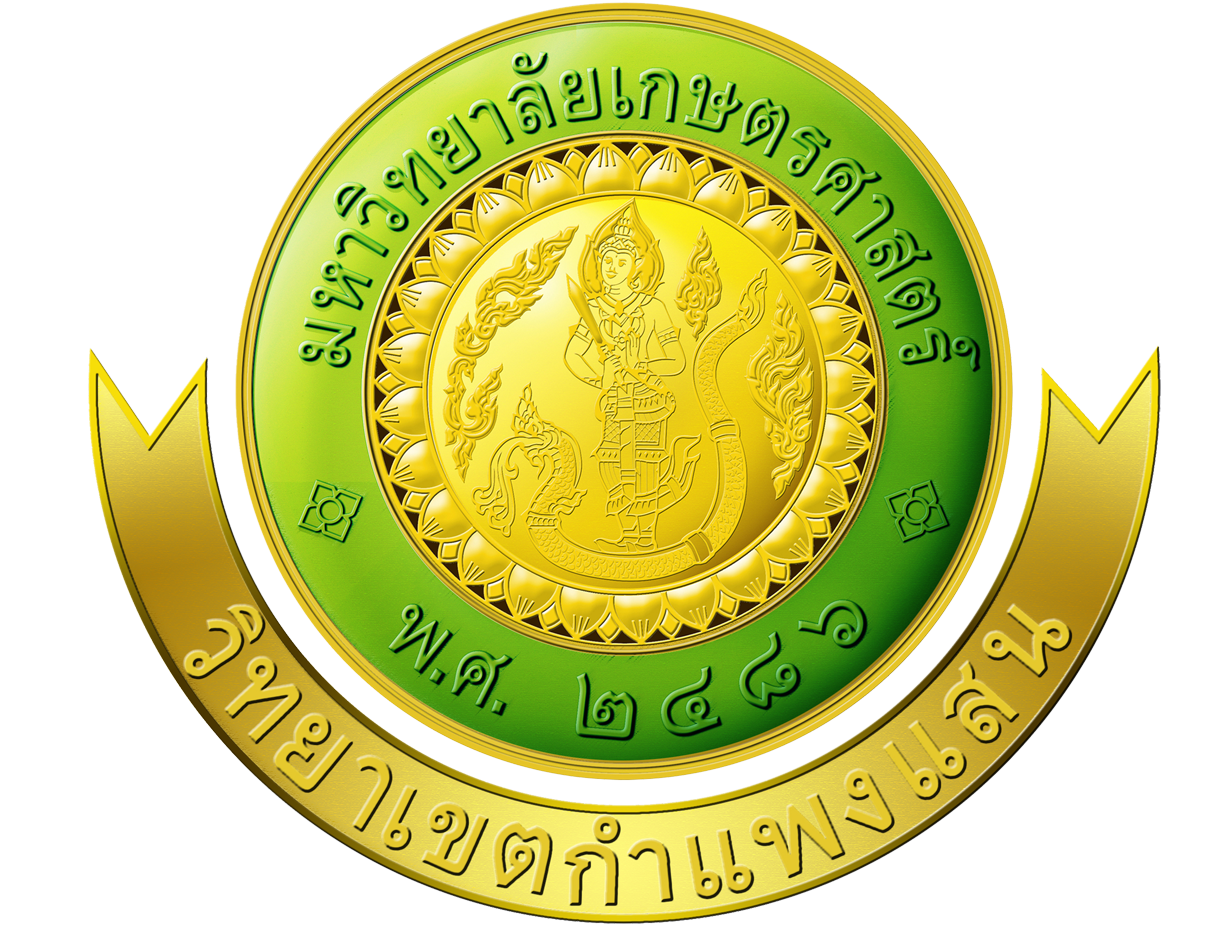 สำนักงานวิทยาเขตกำแพงแสน 
กองบริหารทั่วไป งานอำนวยการ
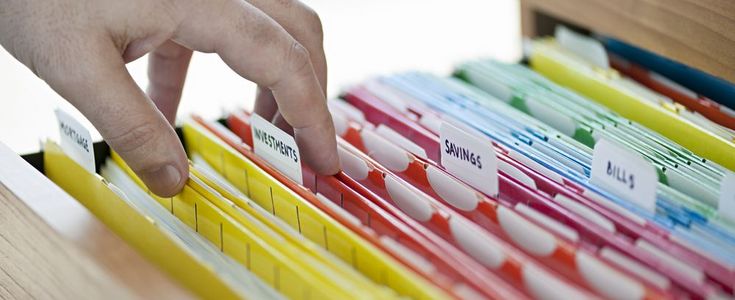 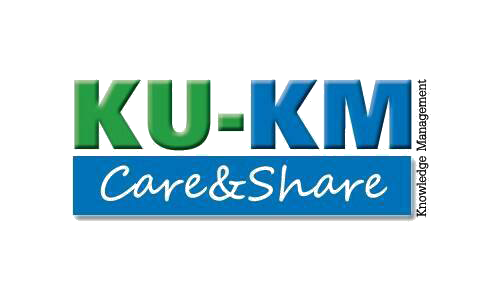 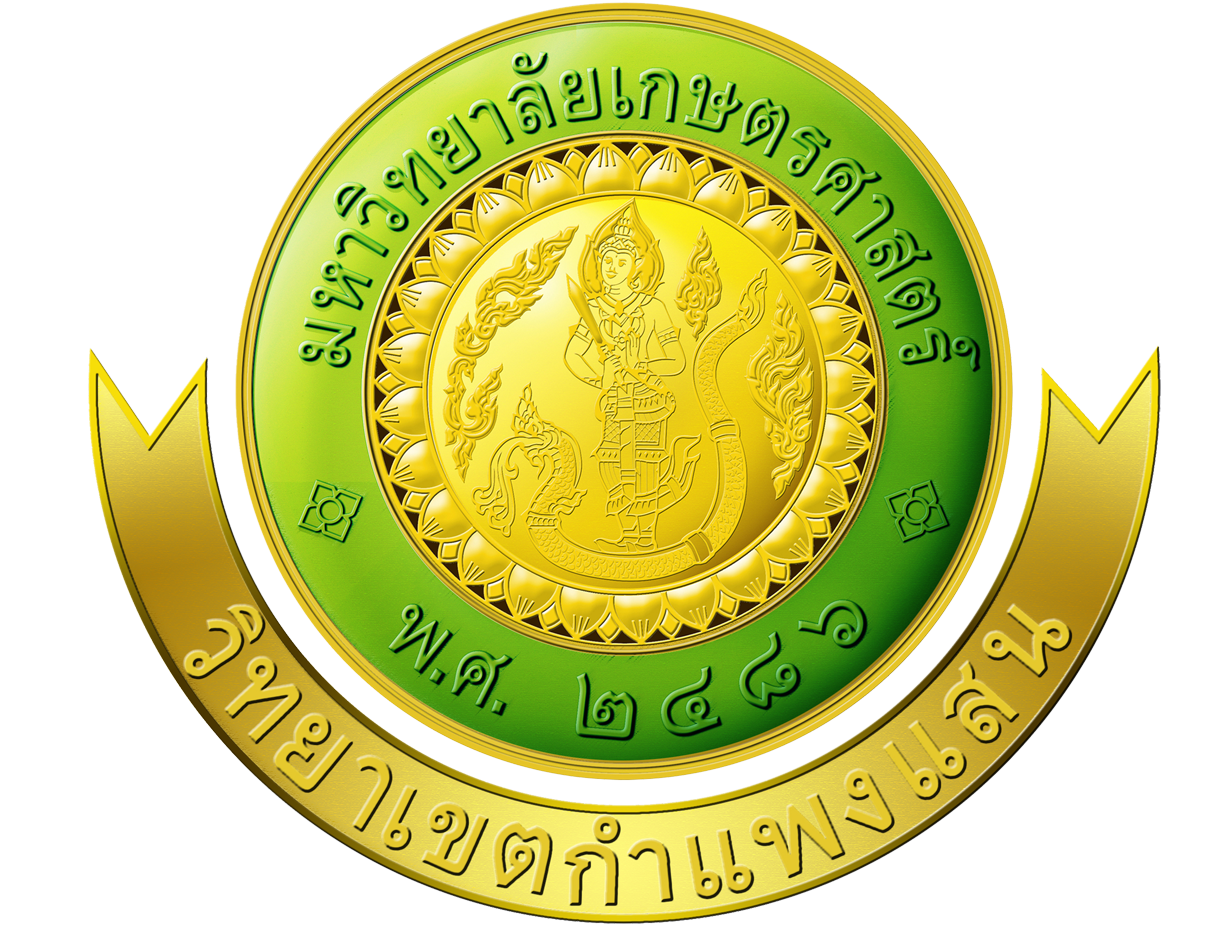 วิสัยทัศน์ สำนักงานวิทยาเขตกำแพงแสน
บริการด้วยนวัตกรรมและเทคโนโลยีสู่องค์กรที่มีคุณภาพ
เป้าหมาย
สร้างและพัฒนาความรู้ในการลดปัญหาเอกสารสูญหายระหว่างการนำเสนอ
เกิดการเรียนรู้นวัตกรรมใหม่ในการบริหารระบบสารบรรณในยุคดิจิตอล
เกิดผลลัพธ์การเรียนรู้ขึ้นกับผู้ปฏิบัติงานในเรื่องการติดตามเอกสารที่เสนอได้ทุกขั้นตอนของระบบสารบรรณ
วัตถุประสงค์
เพื่อปรับปรุงและพัฒนาความรู้ในการดำเนินงานด้านการเสนอและติดตามสืบค้นเอกสารของระบบสารบรรณ
เพื่อเสริมสร้างองค์ความรู้และแนวทางปฏิบัติที่ดีในการบริหารงานระบบสารบรรณ
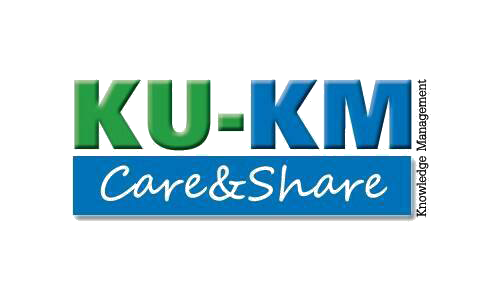 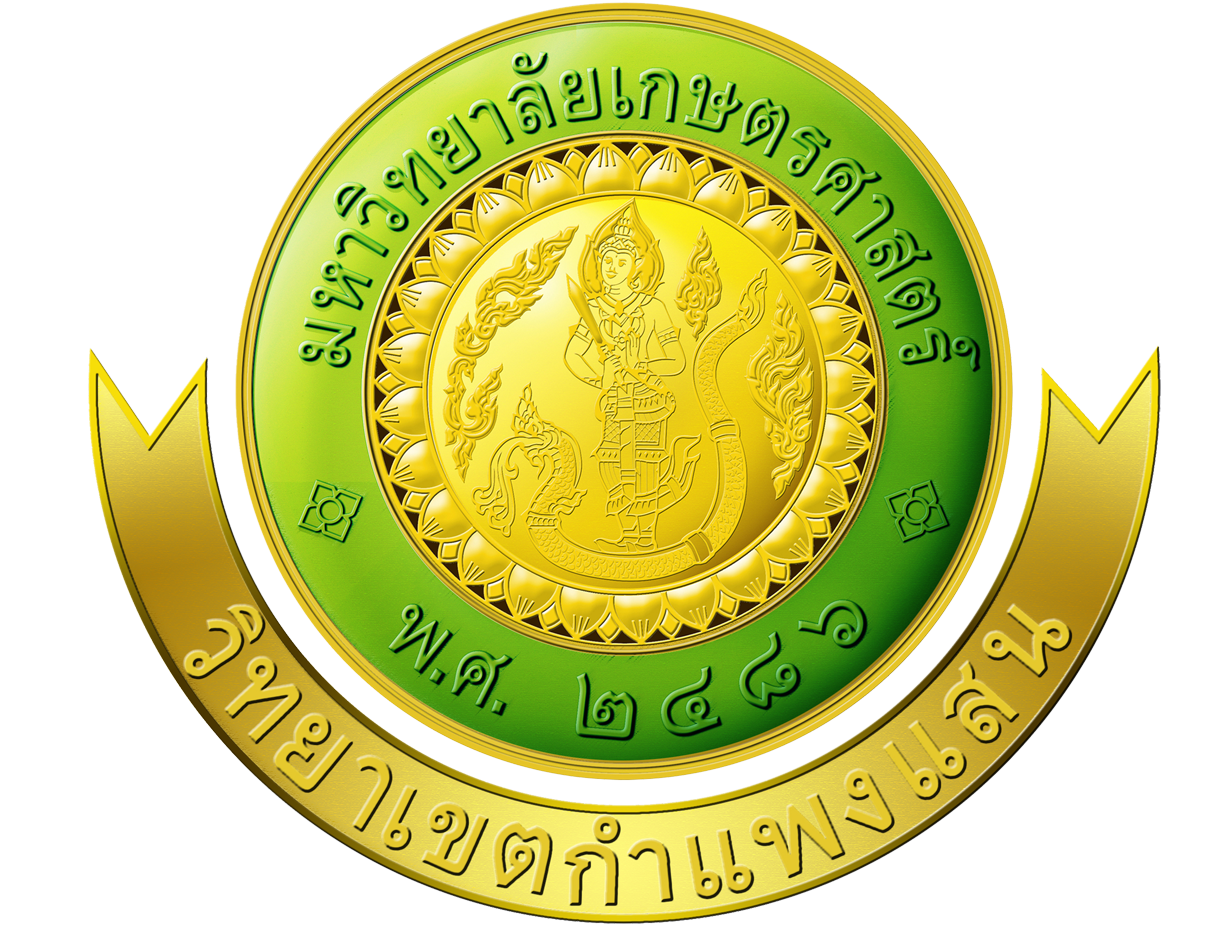 นโบบายสำนักงานวิทยาเขตกำแพงแสน
การเลือกหัวข้อในการจัดทำ KM
ตั้งแต่เดือนสิงหาคม 2560 หน่วยงานระดับกอง ต้องมีการจัดทำผลงานการจัดการความรู้ 1 กอง 1 KM เพื่อตอบสนองวิสัยทัศน์สำนักงานวิทยาเขตกำแพงแสน
	กองบริหารทั่วไป สำนักงานวิทยาเขตกำแพงแสน จึงได้มีการระดมความคิดเพื่อนำสิ่งที่มีความจำเป็นเร่งด่วนที่ต้องมีการจัดการ เพื่อให้การบริการมีประสิทธิภาพ จึงได้นำข้อร้องเรียนเรื่องการติดตามเอกสารภายในสำนักงานวิทยาเขตกำแพงแสน มาเป็นหัวข้อในการดำเนินการจัดการความรู้ รวมทั้งผู้บริหารวิทยาเขตกำแพงแสน มีนโยบายให้เสนอแนวทางในการแก้ไขการติดตามเอกสารให้มีความรวดเร็ว เพื่อให้มีการติดตามงานได้อย่างถูกต้อง
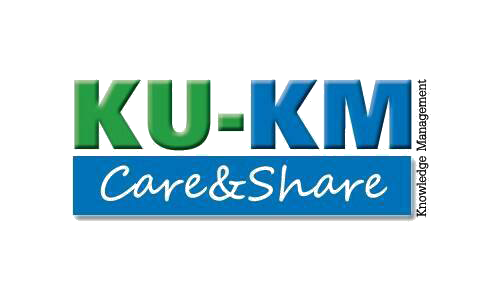 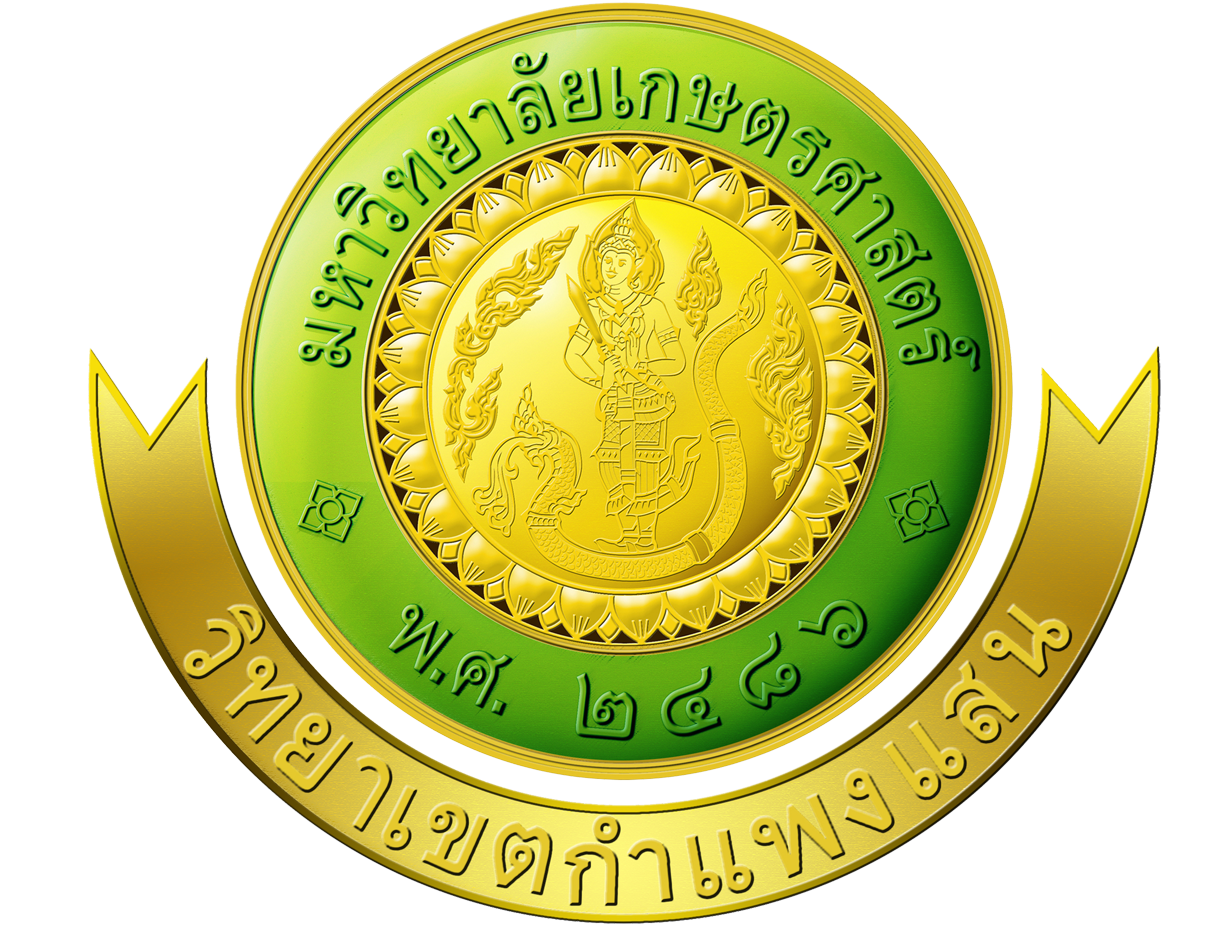 โมเดลที่ใช้ในการจัดการความรู้
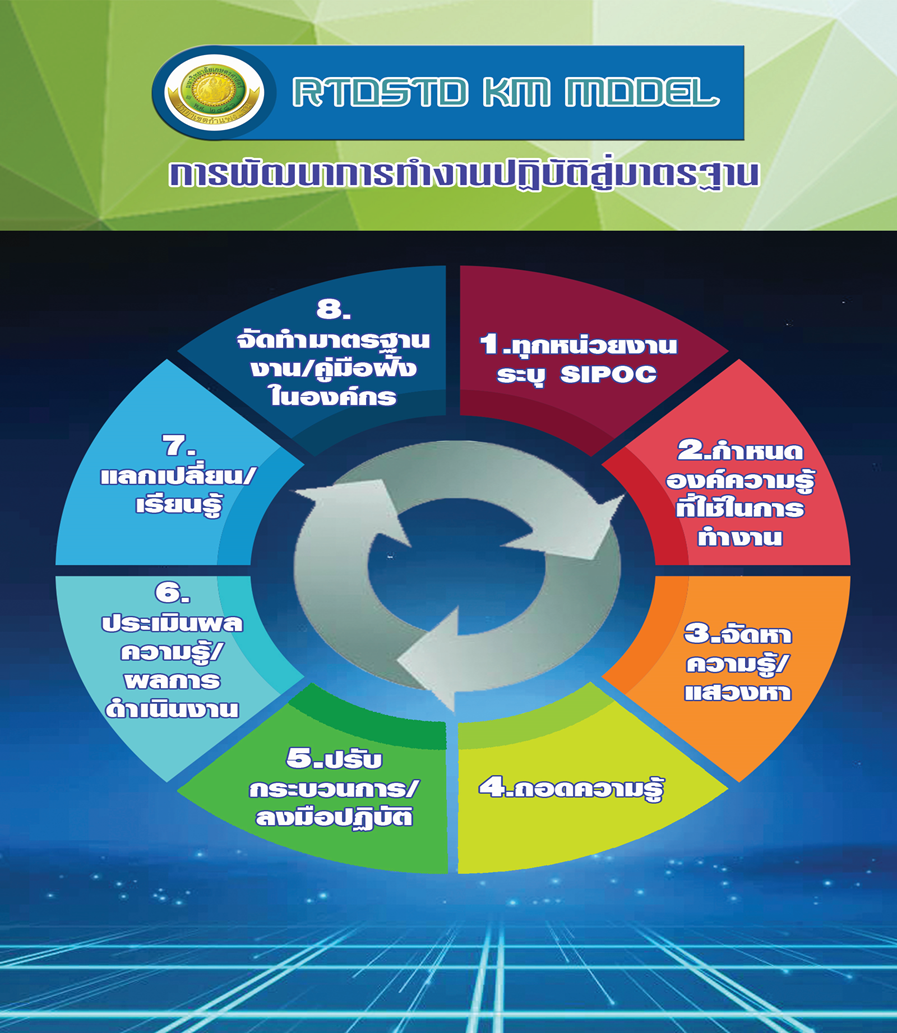 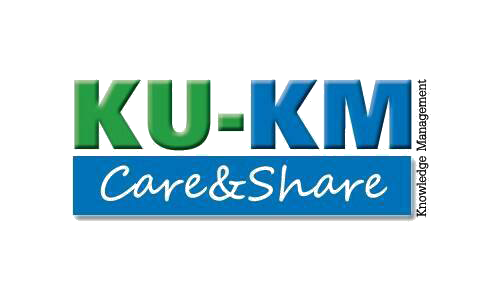 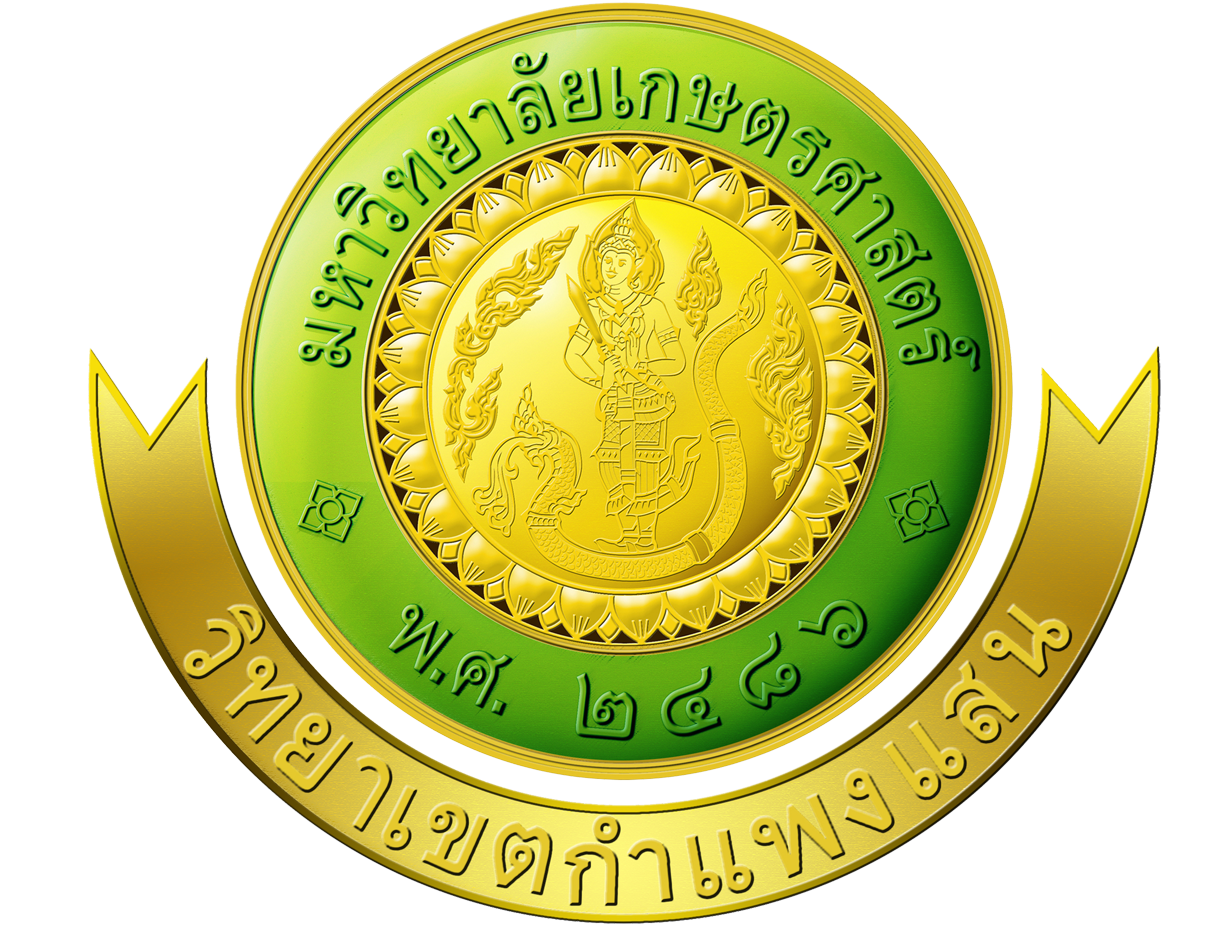 SIPOC การติดตามเอกสาร
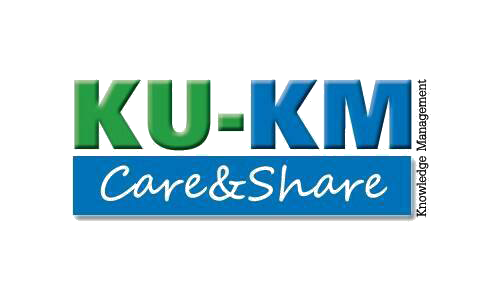 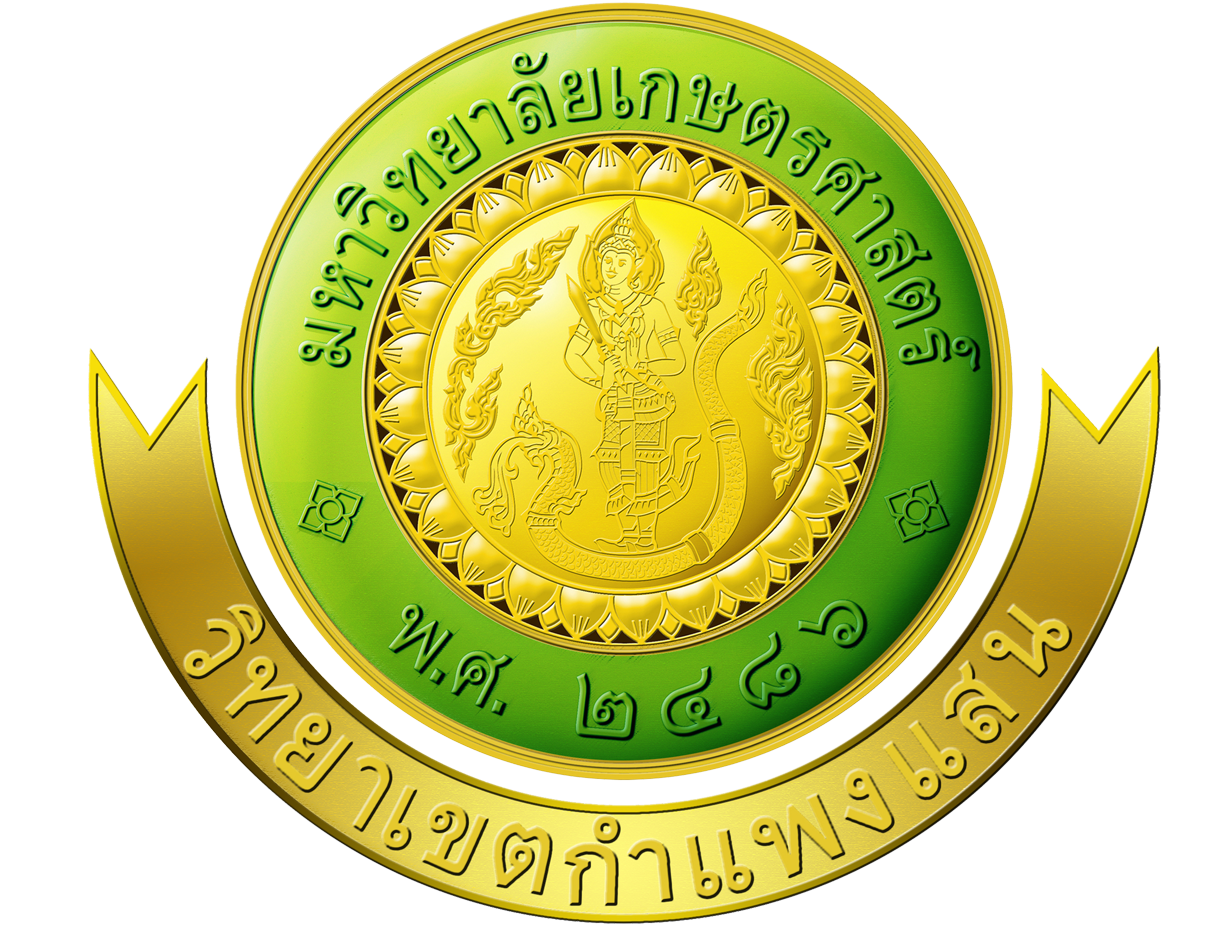 กองบริหารทั่วไป
ศึกษาคู่มือและระบบหนังสือภายใน
กองบริหารวิชาการและนิสิต
วิเคราะห์ความเหมาะสมในการนำมาใช้
ต้องปรับปรุงระบบและสร้างคู่มือ
ระบบติดตามเอกสารออนไลน์
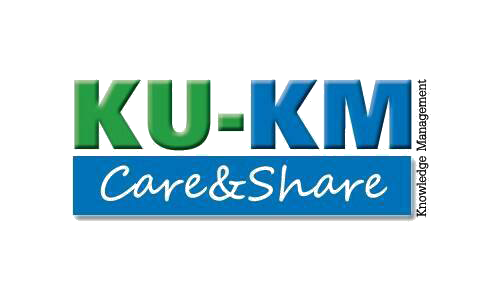 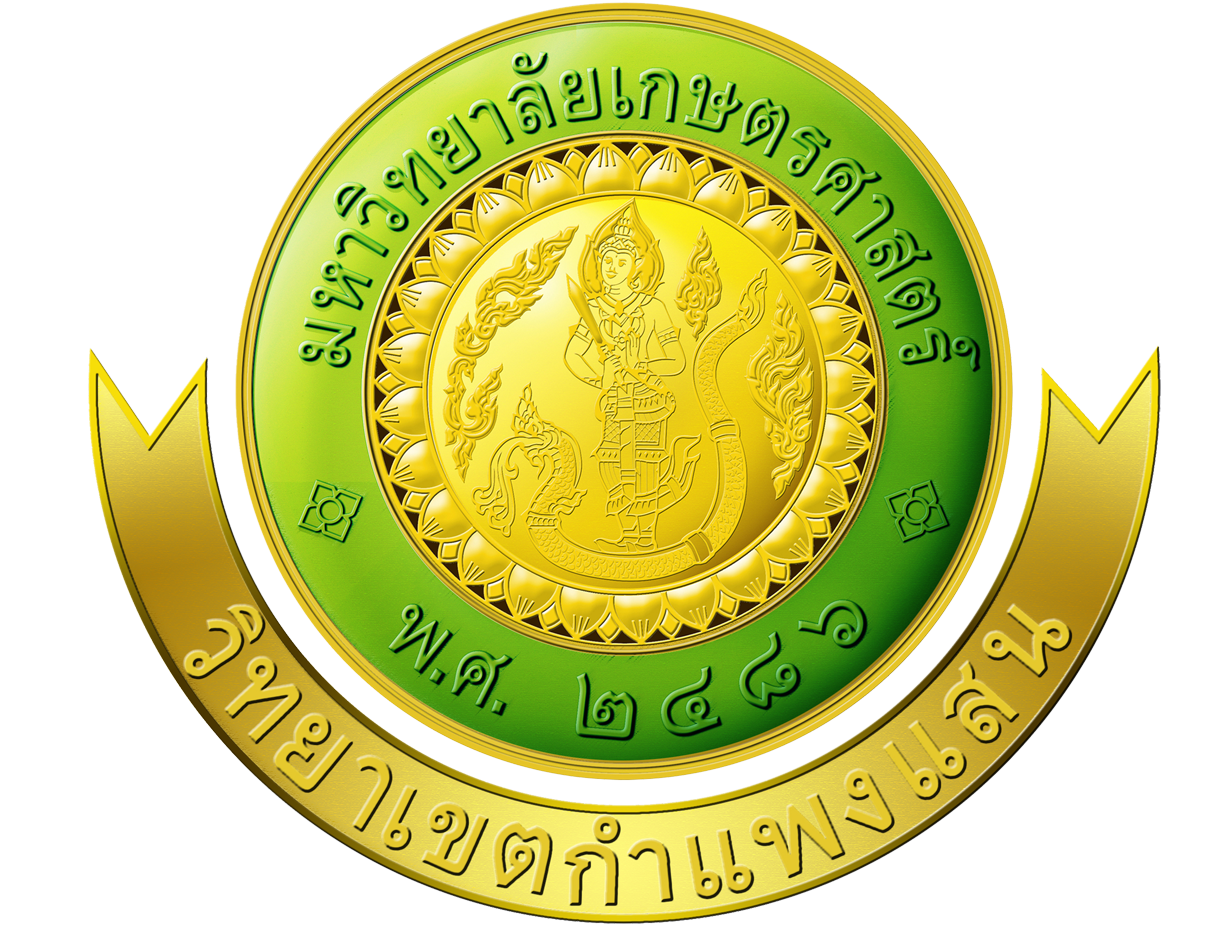 ประชุมเพื่อดำเนินการจัดการความรู้
และแก้ไขปัญหาการติดตามเอกสาร
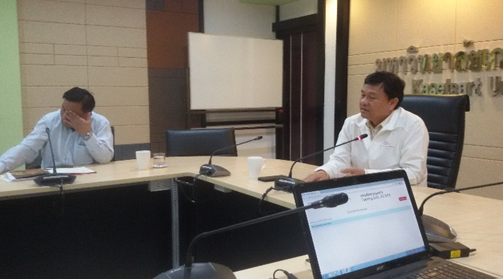 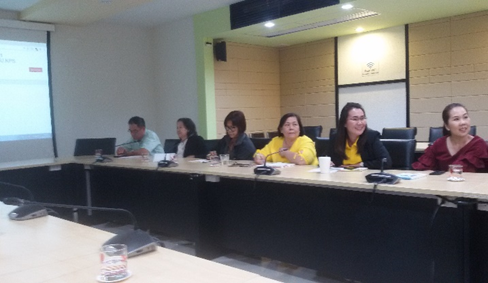 การประชุมเพื่อค้นหาวิธีการจัดการข้อร้องเรียนการสูญหายของเอกสาร และระบบติดตามเอกสาร โดยมีผู้อำนวยการสำนักงานวิทยาเขตกำแพงแสน ผู้อำนวยการกองบริหารทั่ว หัวหน้างาน ผู้ปฏิบัติงานสารบรรณ และรับมอบนโยบายการขับเคลื่อนสำนักงานวิทยาเขตกำแพงแสน 4.0 จากผู้อำนวยการสำนักงานวิทยาเขตกำแพงแสน 25 ธันวาคม 2560 ณ ห้องประชุมชั้น 3 อาคารชูชาติ กำภู สำนักงานวิทยาเขตกำแพงแสน
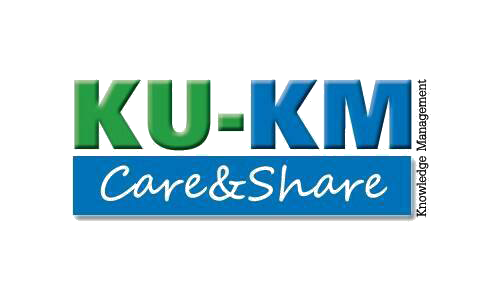 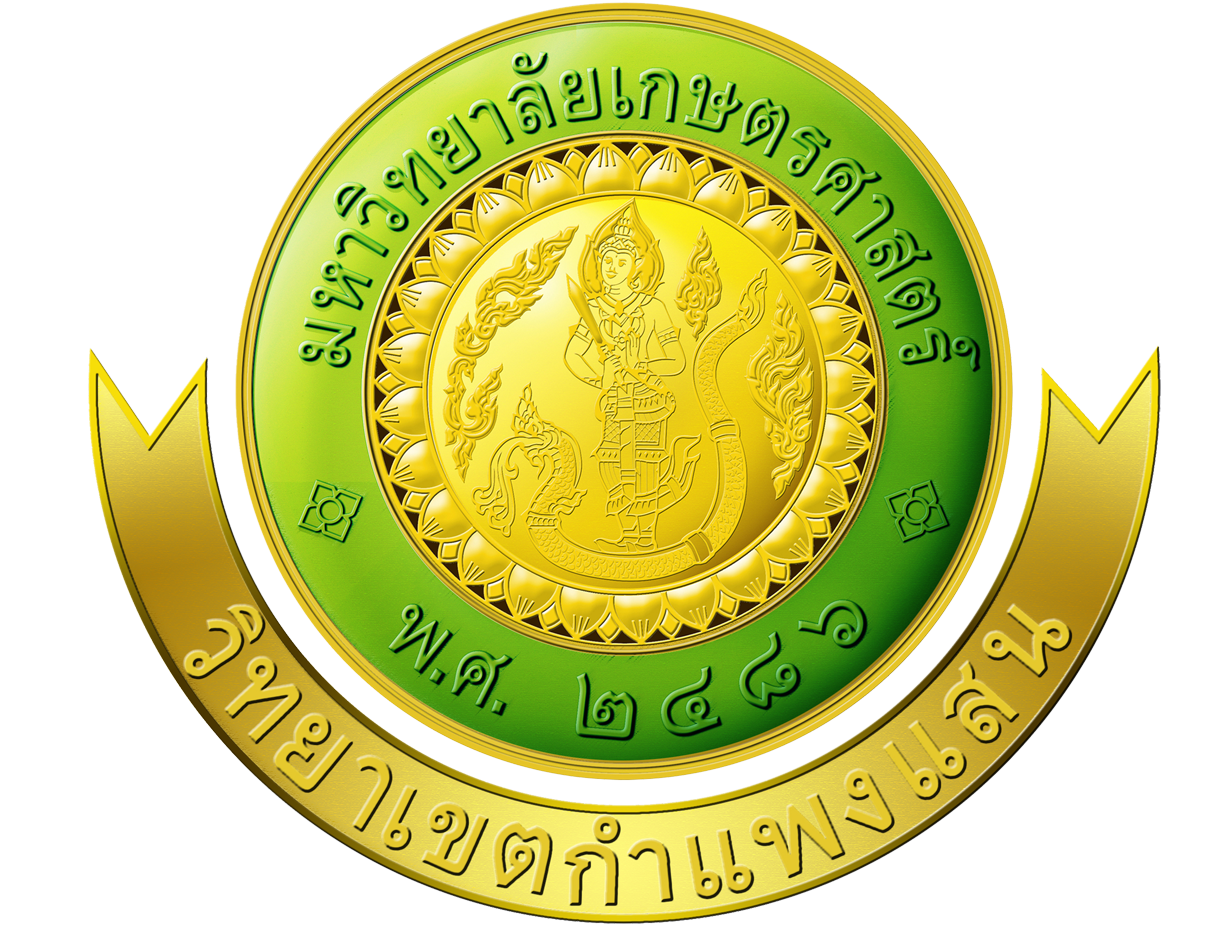 องค์ความรู้จากหน่วยงานภายในสำนักงานวิทยาเขตกำแพงแสน
ระบบออกเลขหนังสือราชการ
(Intranet)
กองกิจการนิสิต (กำแพงแสน)
ระบบหนังสือภายในกองฯ
(Internet : www)
กองบริหารวิชาการและนิสิต
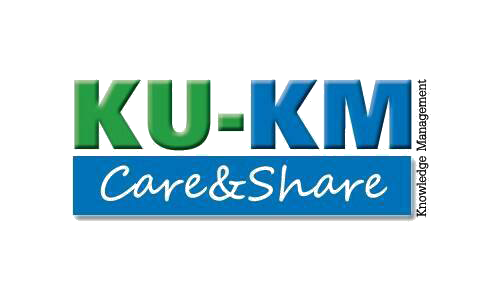 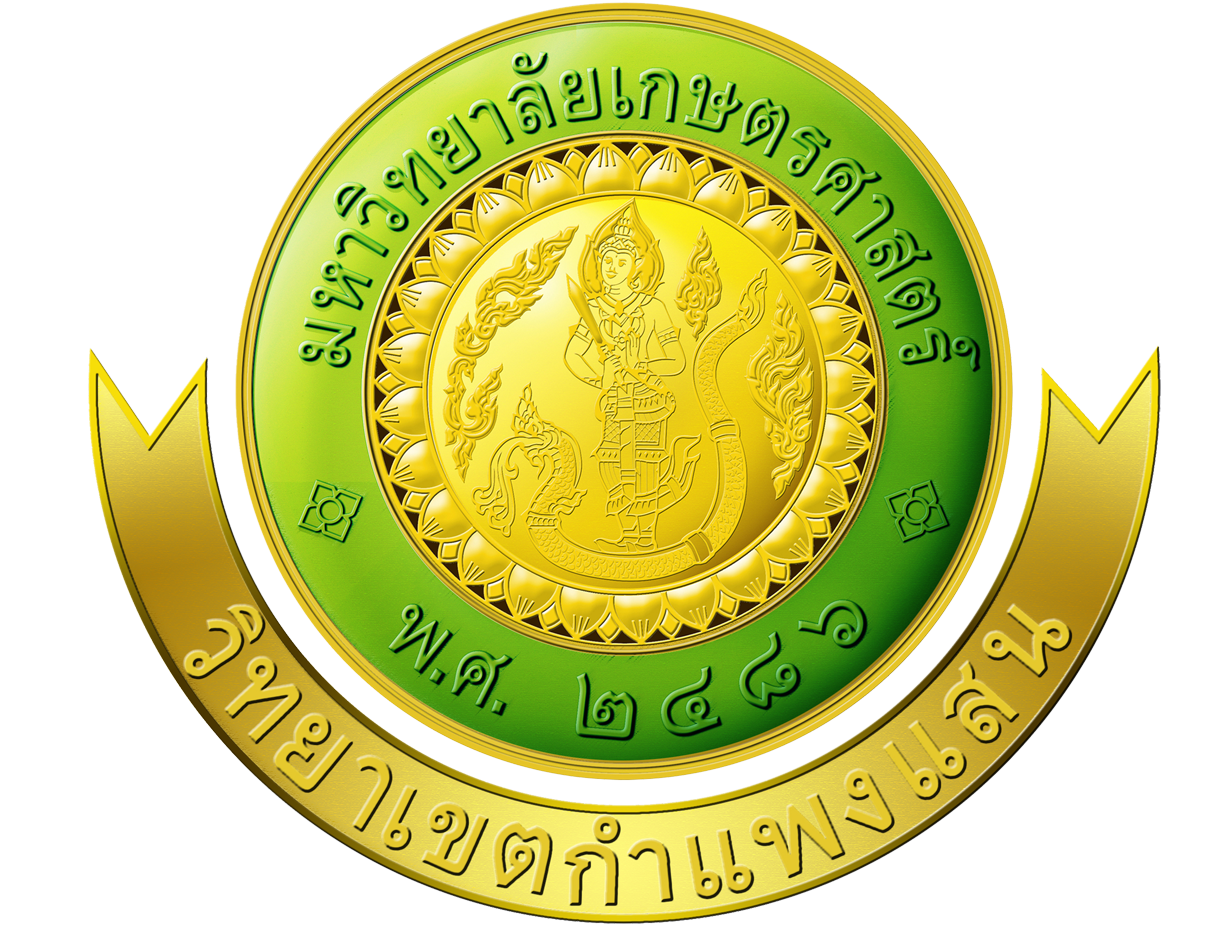 SIPOC การติดตามเอกสาร
ระบบติดตามเอกสารออนไลน์
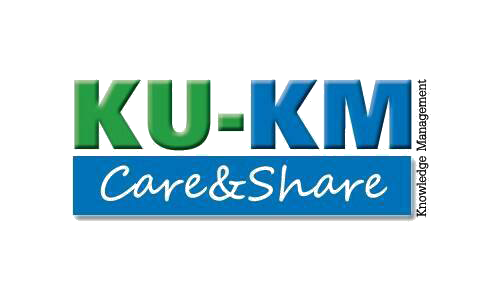 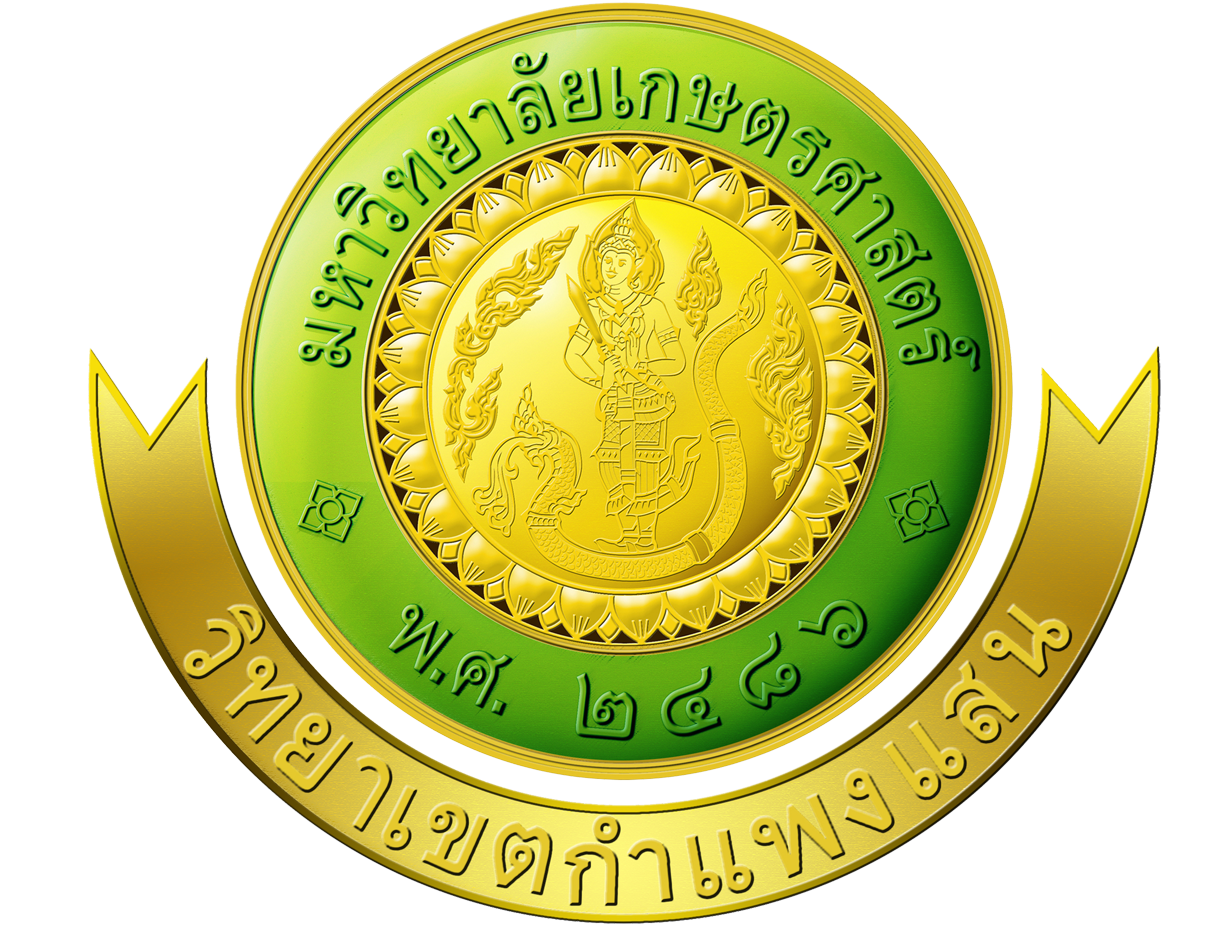 อบรมให้ความรู้ในการใช้งาน
ระบบติดตามเอกสารออนไลน์
นำข้อเสนอแนะ
และความต้องการไปปรับปรุง
ทดสอบการใช้งาน
จัดทำคู่มือ
เผยแพร่ให้ผู้ใช้ทั่วไปได้รับทราบ
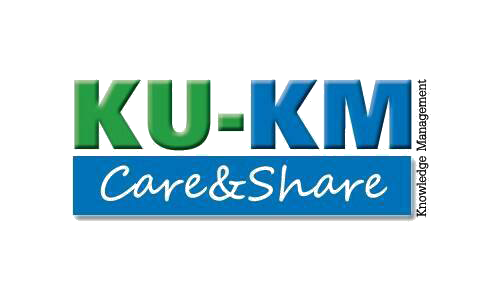 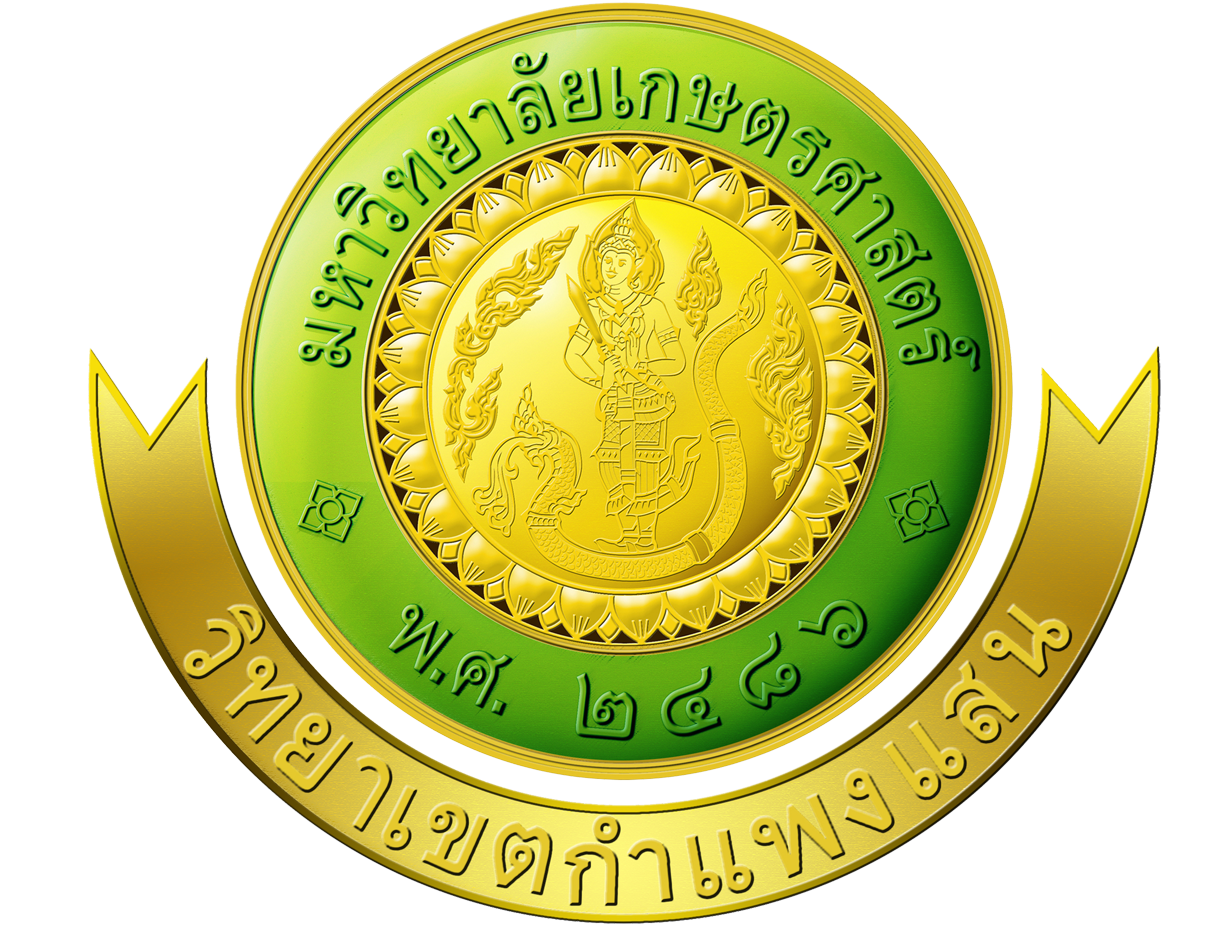 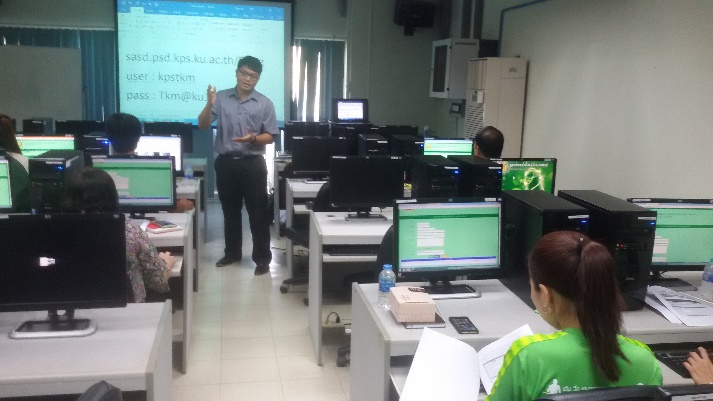 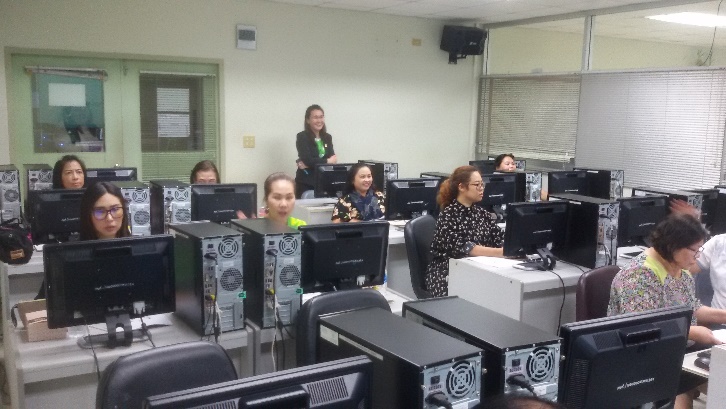 ภาพการฝึกอบรมทดลองใช้ครั้งที่ 1 กลุ่มผู้ปฏิบัติงานสารบรรณ และกลุ่มเลขานุการ กองบริหารทั่วไป วันที่ 17 มกราคม 2561
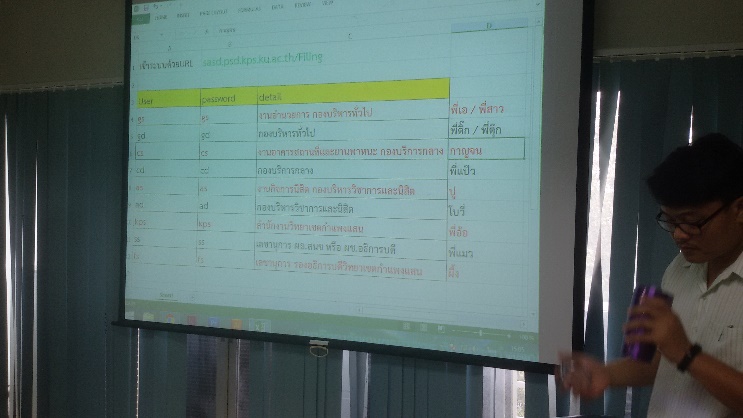 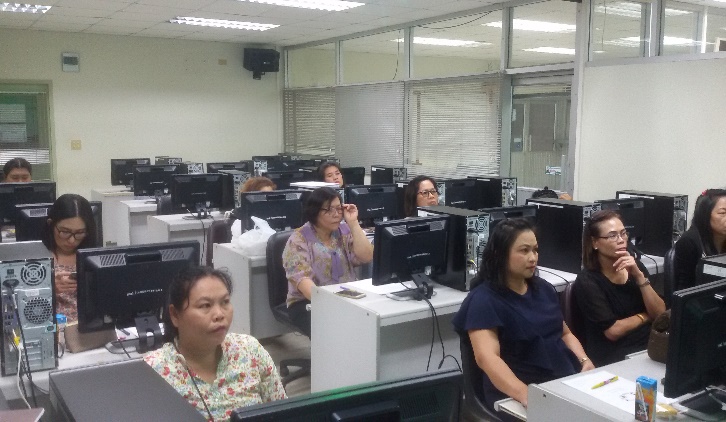 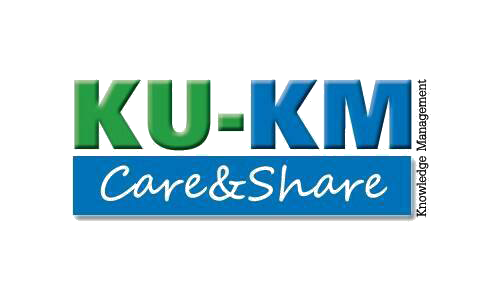 ภาพการฝึกอบรมทดลองใช้ครั้งที่ 2 กลุ่มผู้ปฏิบัติงานสารบรรณ และกลุ่มเลขานุการ กองบริหารทั่วไป วันที่ 24 มกราคม 2561
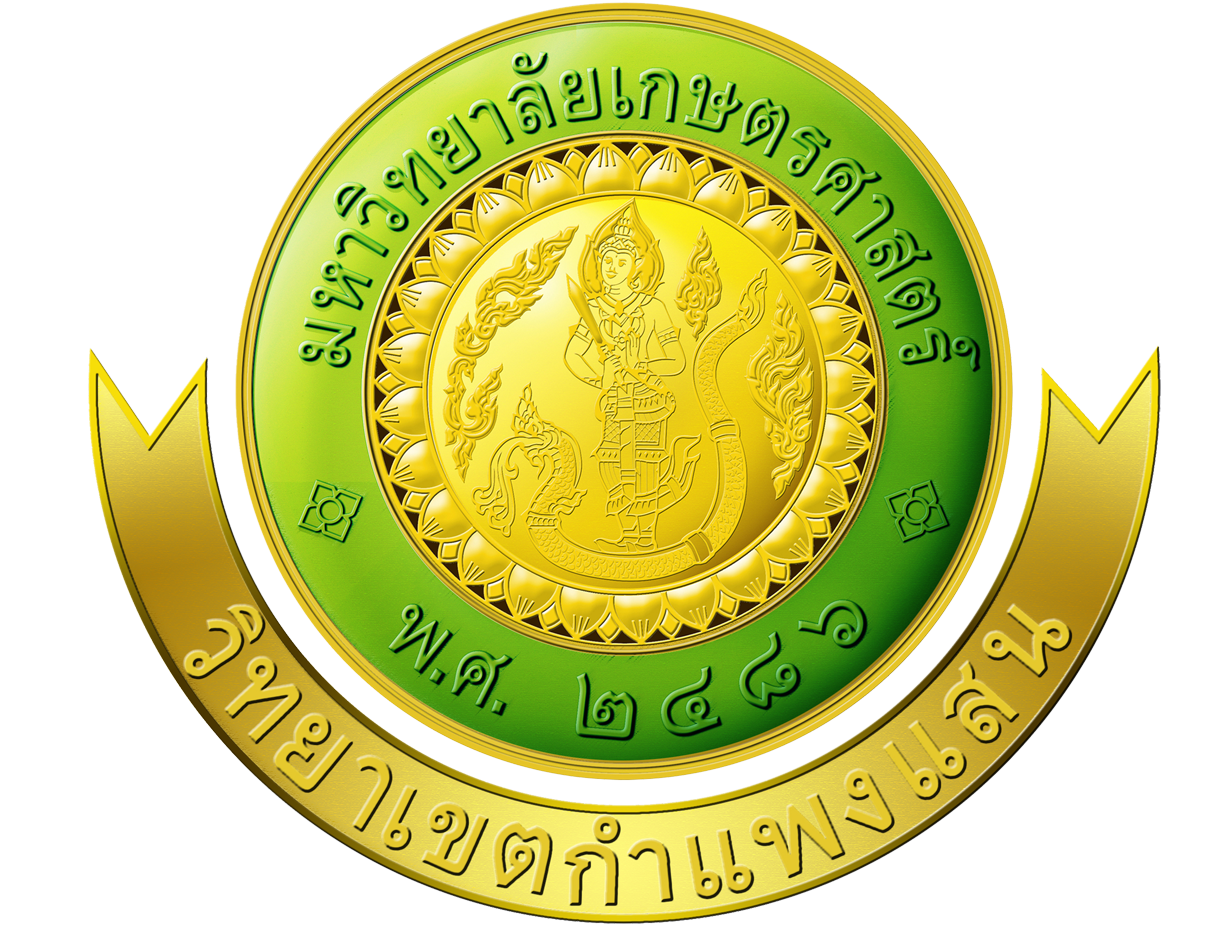 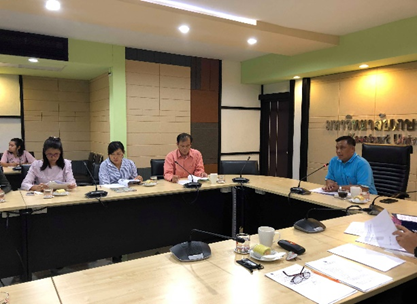 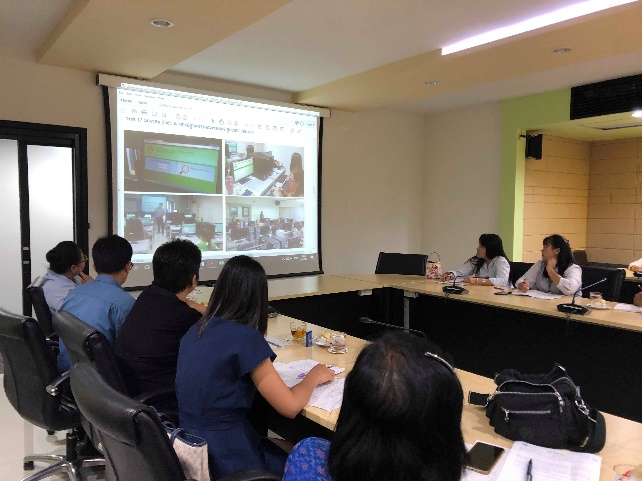 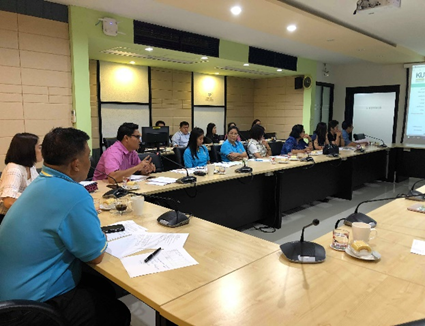 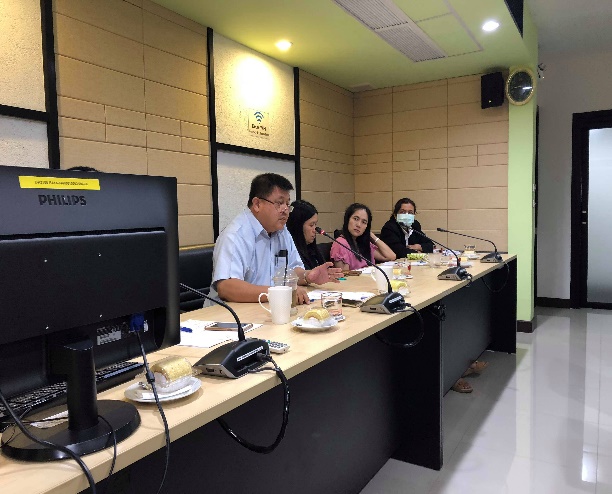 ภาพกิจกรรมการแลกเปลี่ยนเรียนรู้กับผู้ปฏิบัติงานสารบรรณของส่วนกลาง คือ สำนักงานวิทยาเขตกำแพงแสน และสารบรรณของส่วนงานในวิทยาเขตกำแพงแสน        เรื่อง “การพัฒนาการดำเนินงานด้านระบบติดตามเอกสารออนไลน์ วันที่ 7 สิงหาคม 2561 ณ ห้องประชุมชั้น 3 อาคารชูชาติ กำภู สำนักงานวิทยาเขตกำแพงแสน
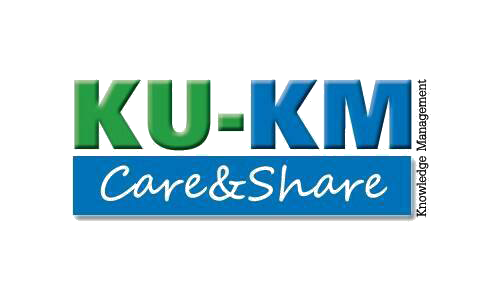 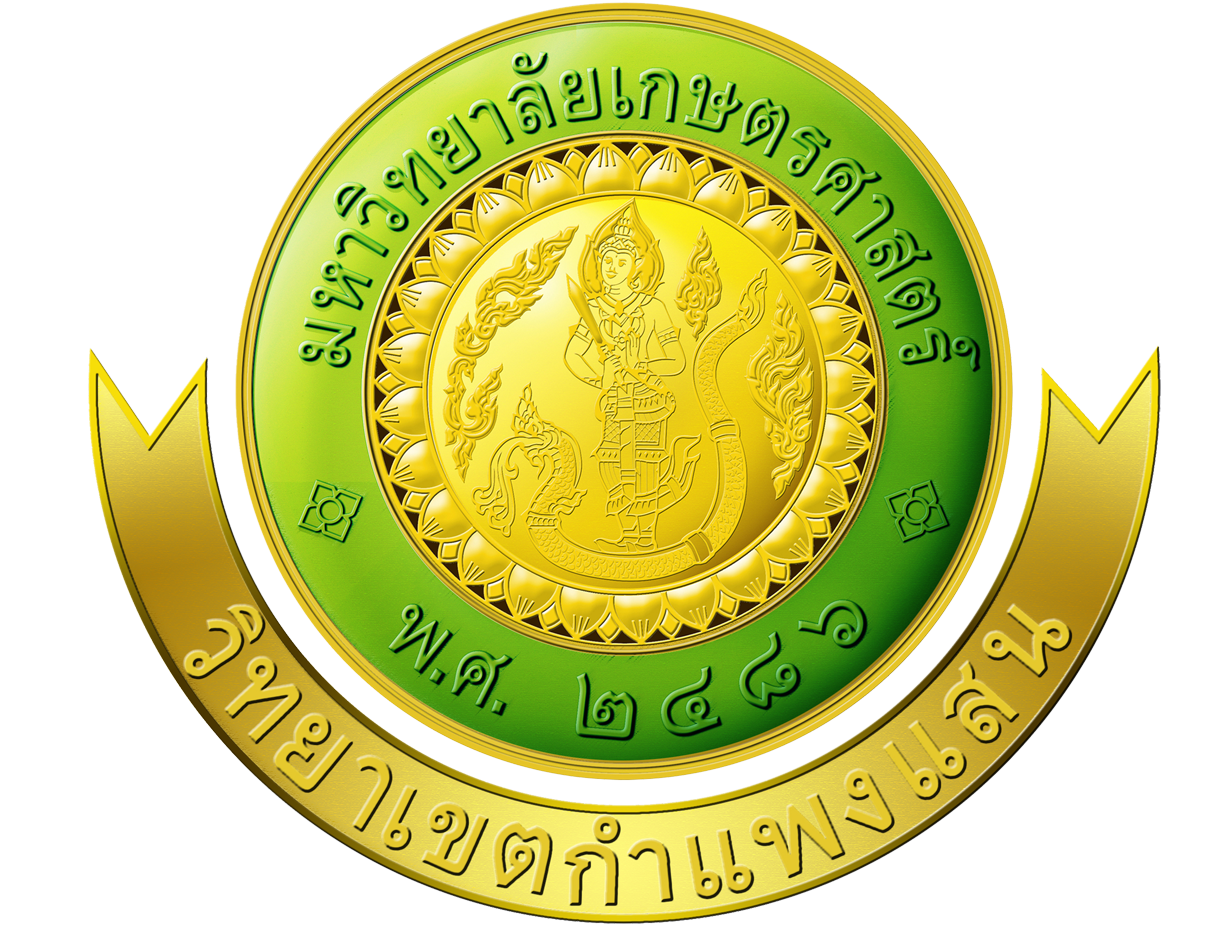 ประโยชน์ที่ได้รับการดำเนินงานจัดการความรู้
ระบบติดตามเอกสารออนไลน์
สามารถติดตามเอกสารที่เข้ามาสู่สำนักงานวิทยาเขตกำแพงแสน ได้ครบถ้วนทุกรายการ
ลดระยะเวลาในการติดตามเอกสารของหน่วยงาน
เพิ่มประสิทธิภาพในการให้บริการด้านการติดตามเอกสาร
ลดข้อร้องเรียนเรื่องเอกสารสูญหาย
บุคลากรสามารถทำงานแทนกันได้ โดยศึกษาจากคู่มือ
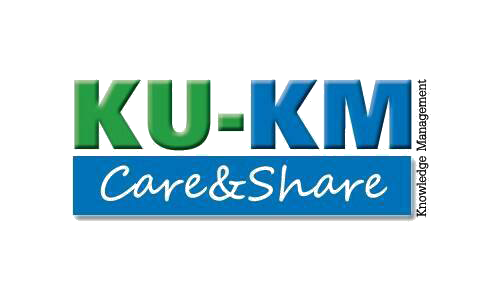 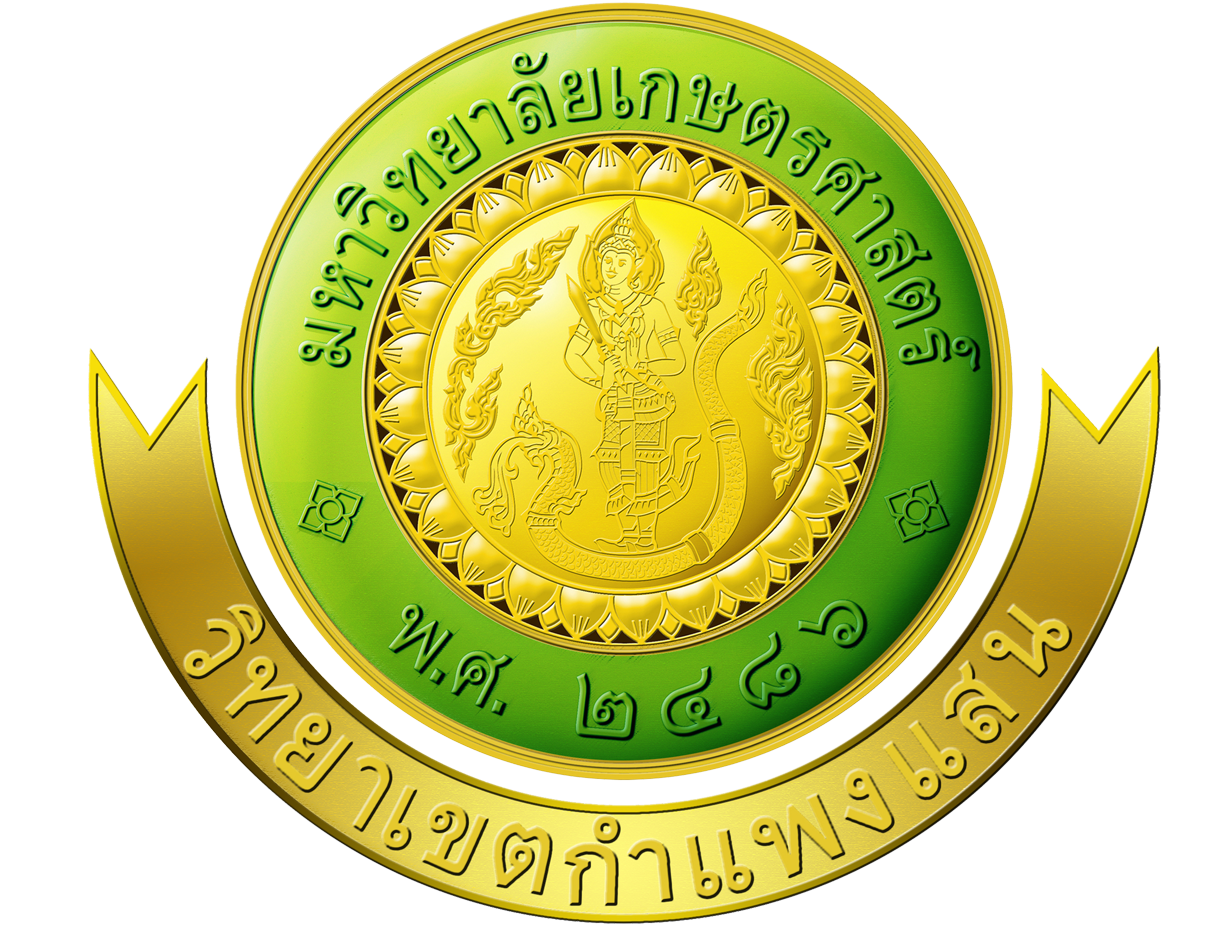 ผลการดำเนินงานจัดการความรู้
ระบบติดตามเอกสารออนไลน์
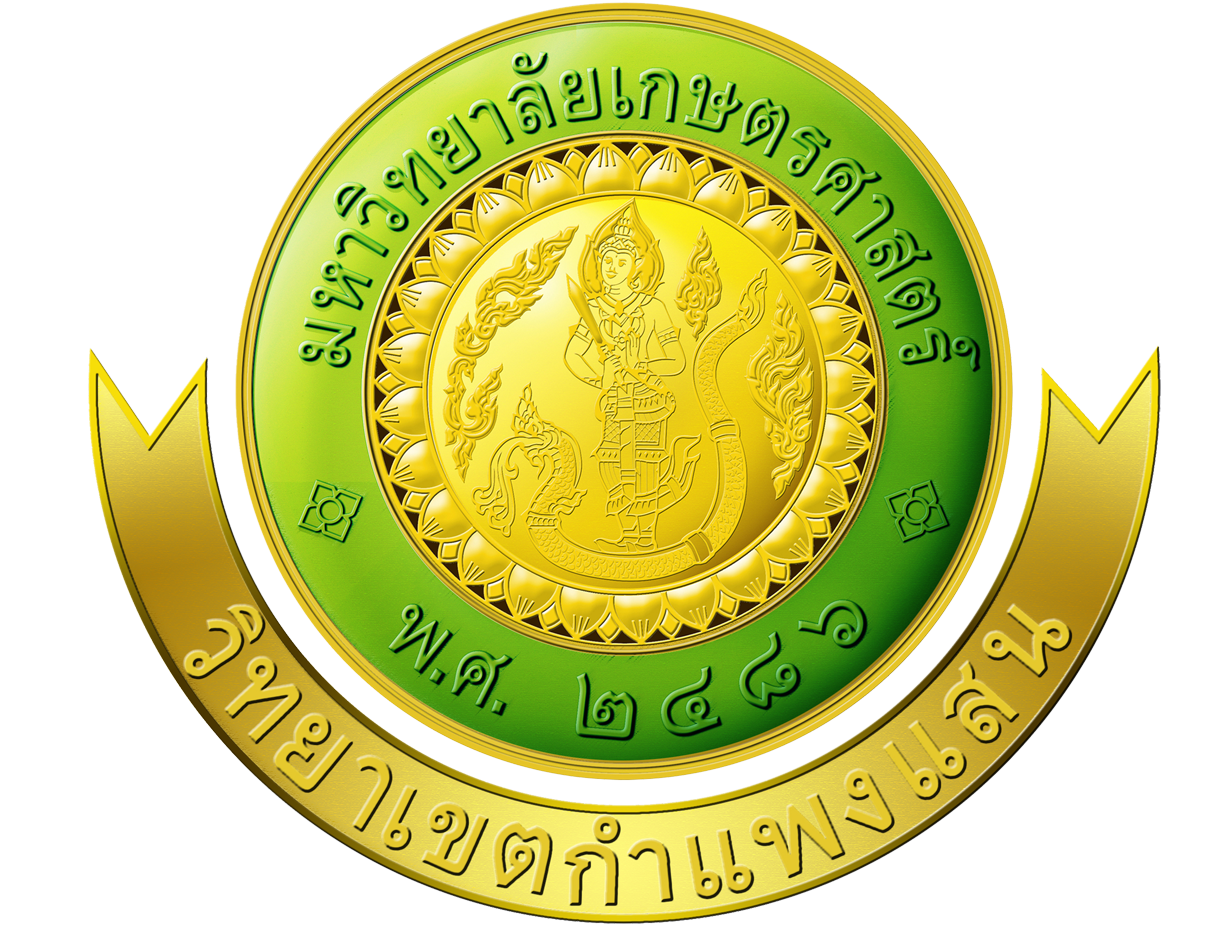 ผลการดำเนินงานหรือการเปลี่ยนแปลงที่เกิดขึ้นจากการจัดการความรู้
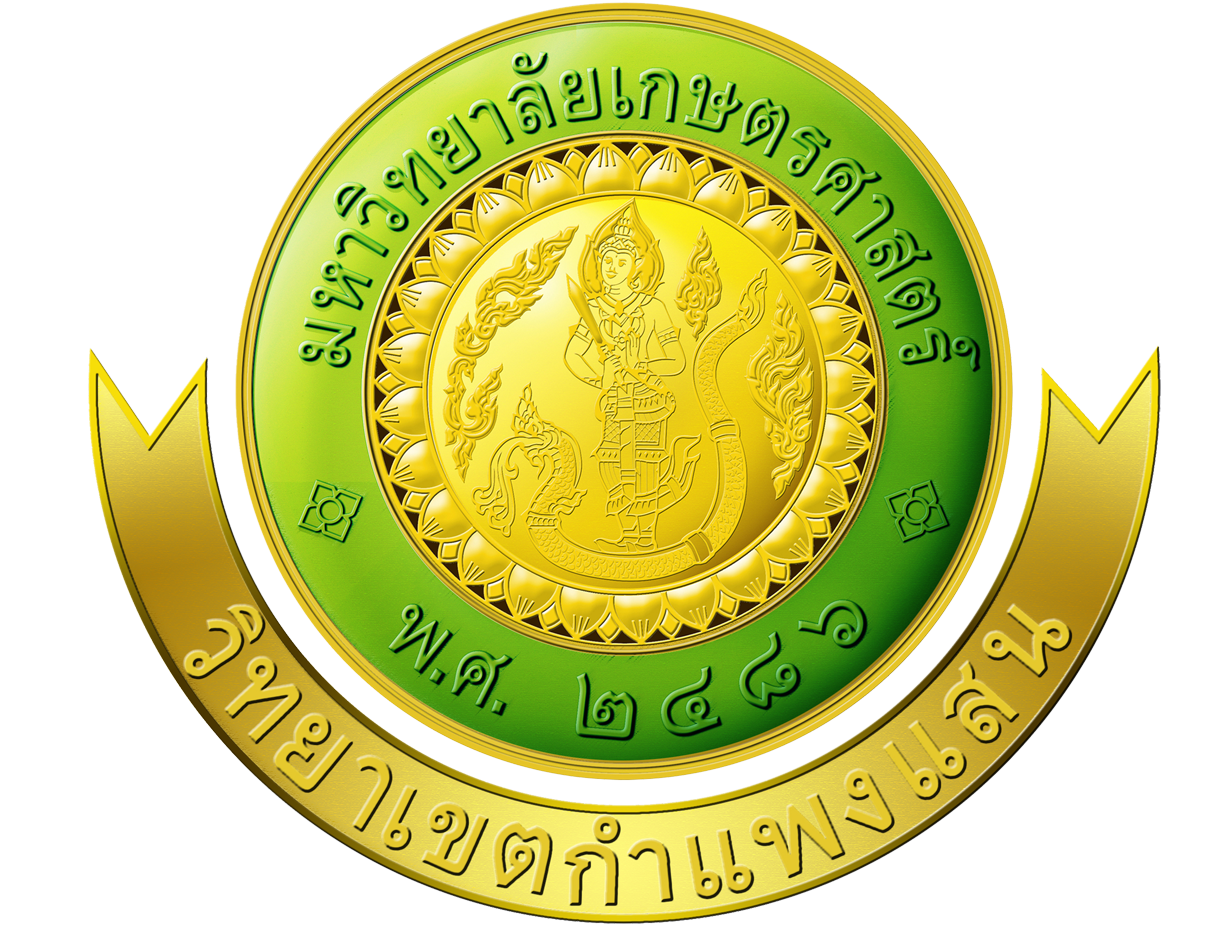 ประโยชน์ที่ได้รับจากการจัดการความรู้ต่อคน งาน ทรัพยากร และองค์กร
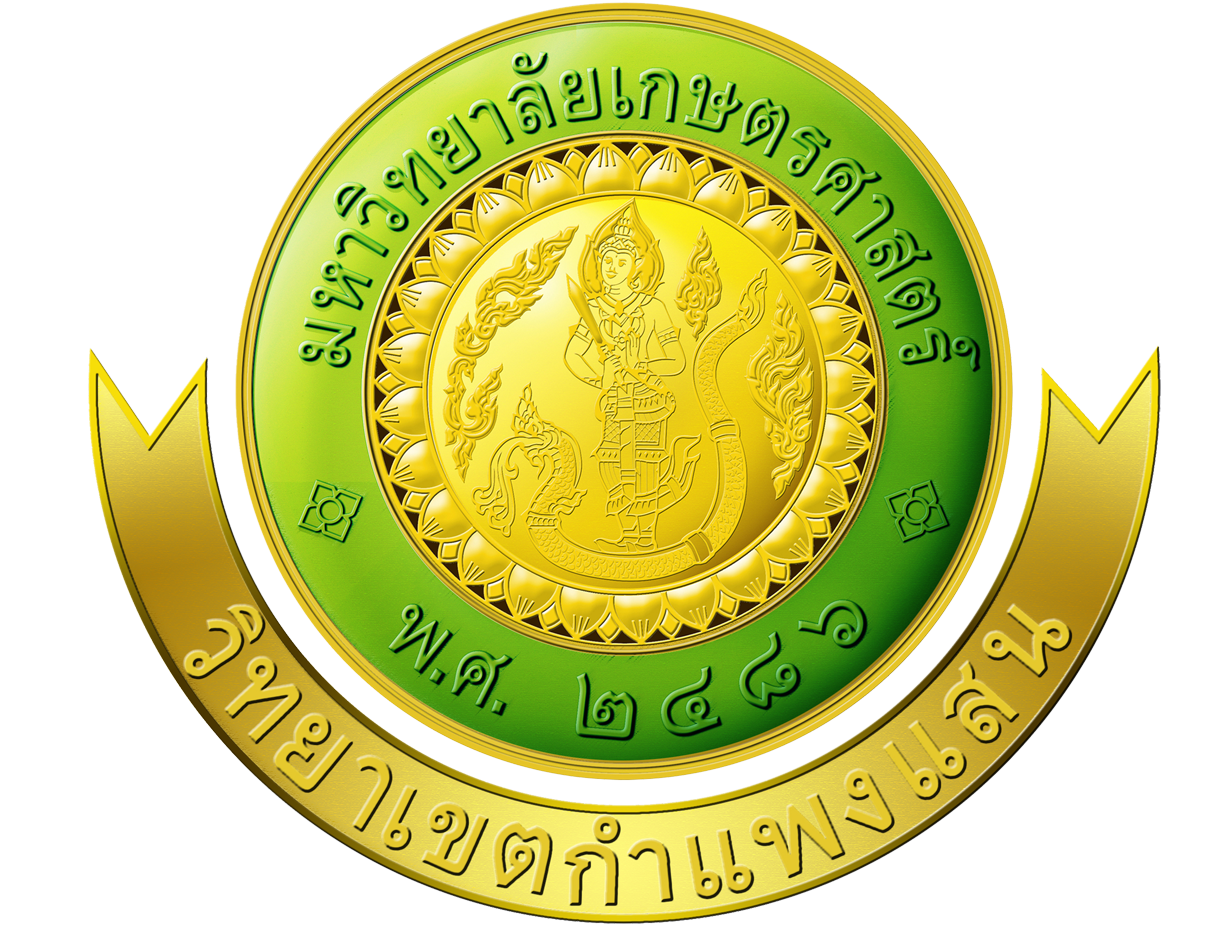 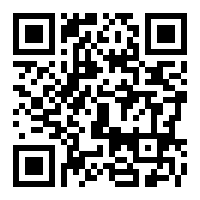 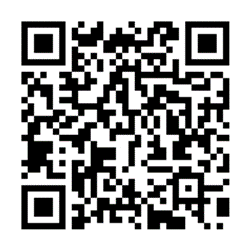 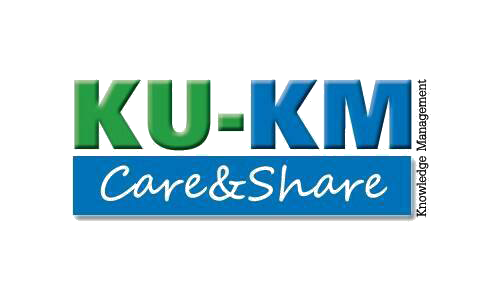 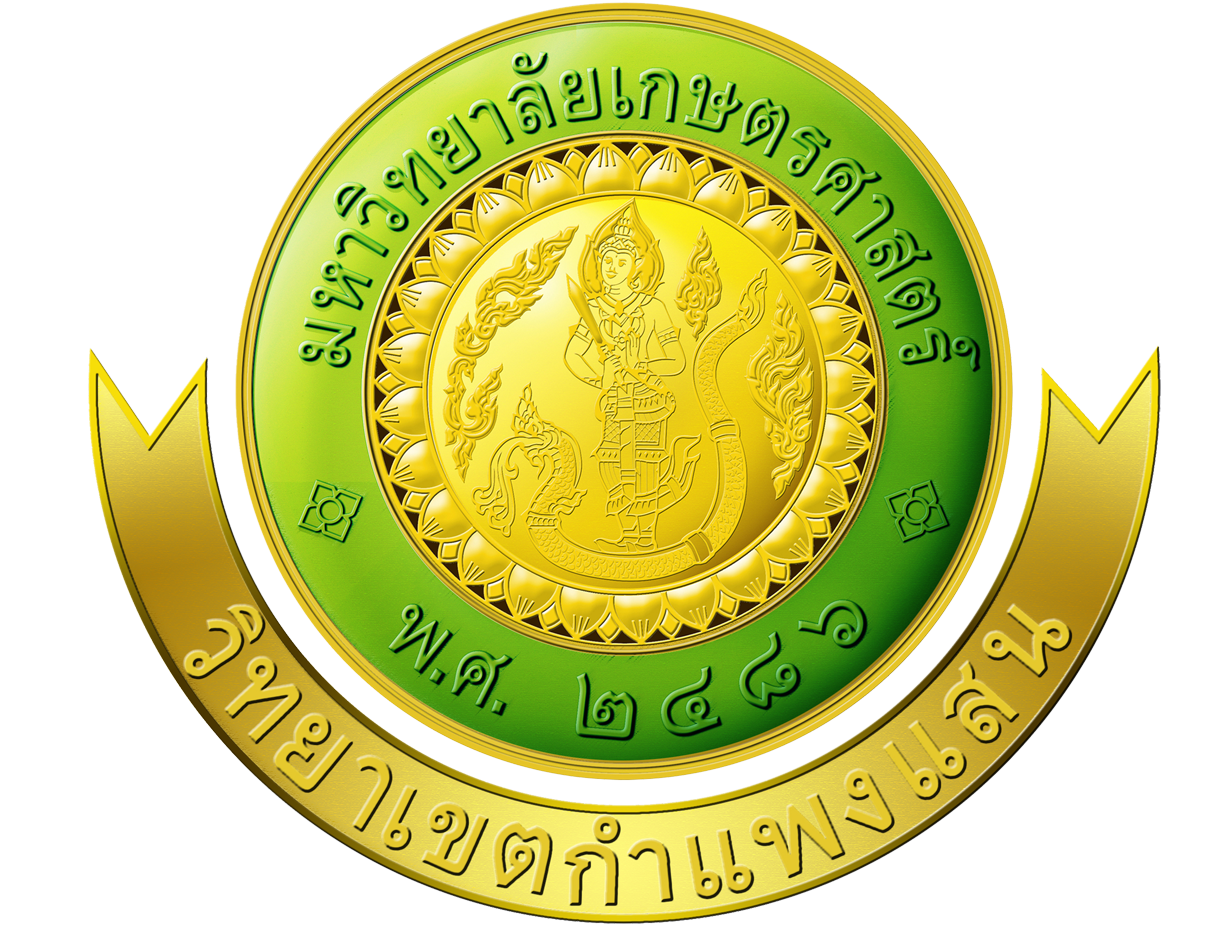 ระบบติดตามเอกสารออนไลน์
สำนักงานวิทยาเขตกำแพงแสน
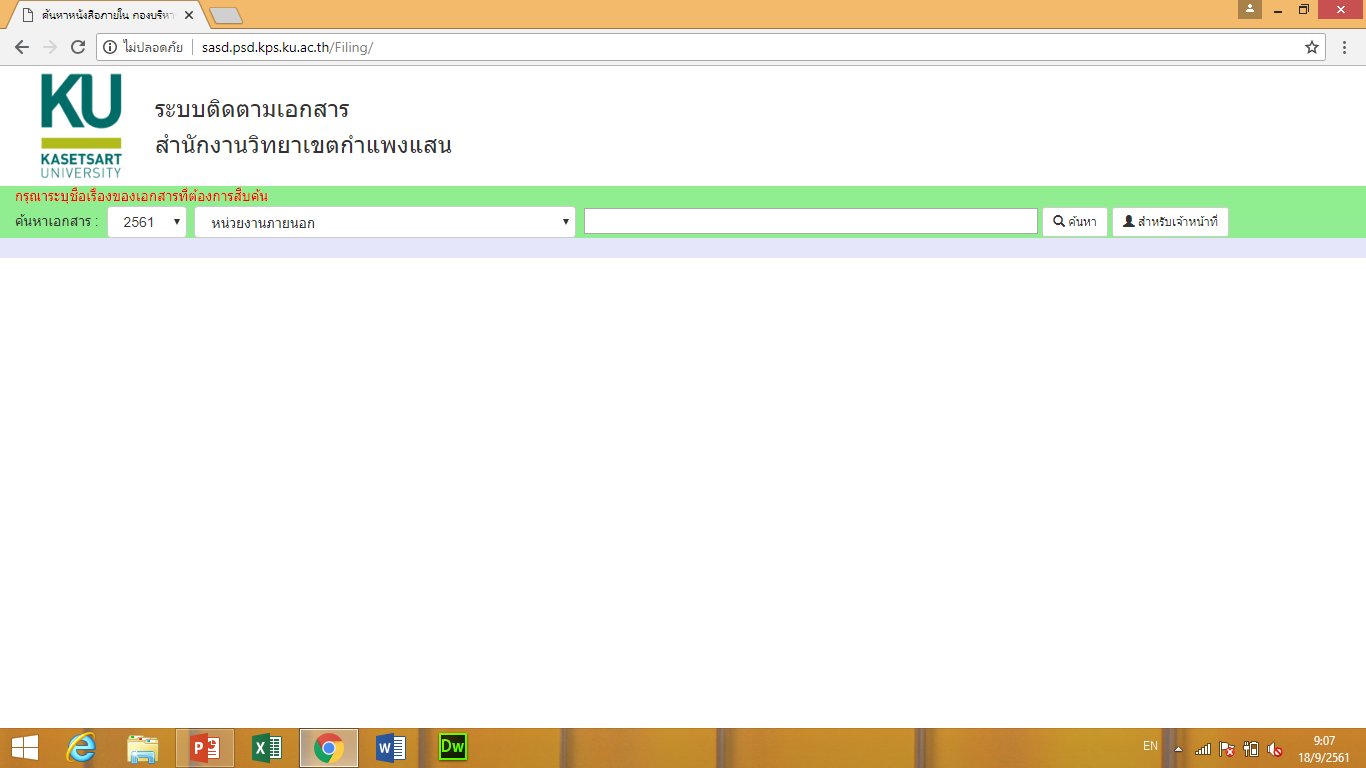 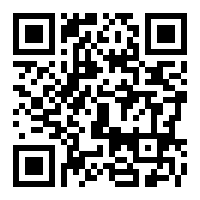 QR code 
เข้าใช้งานระบบ
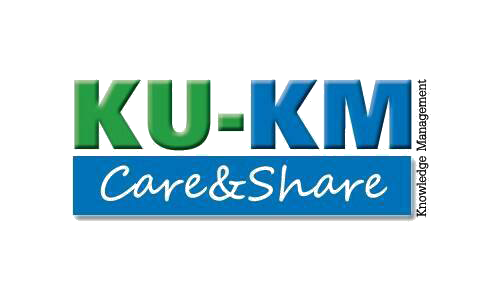 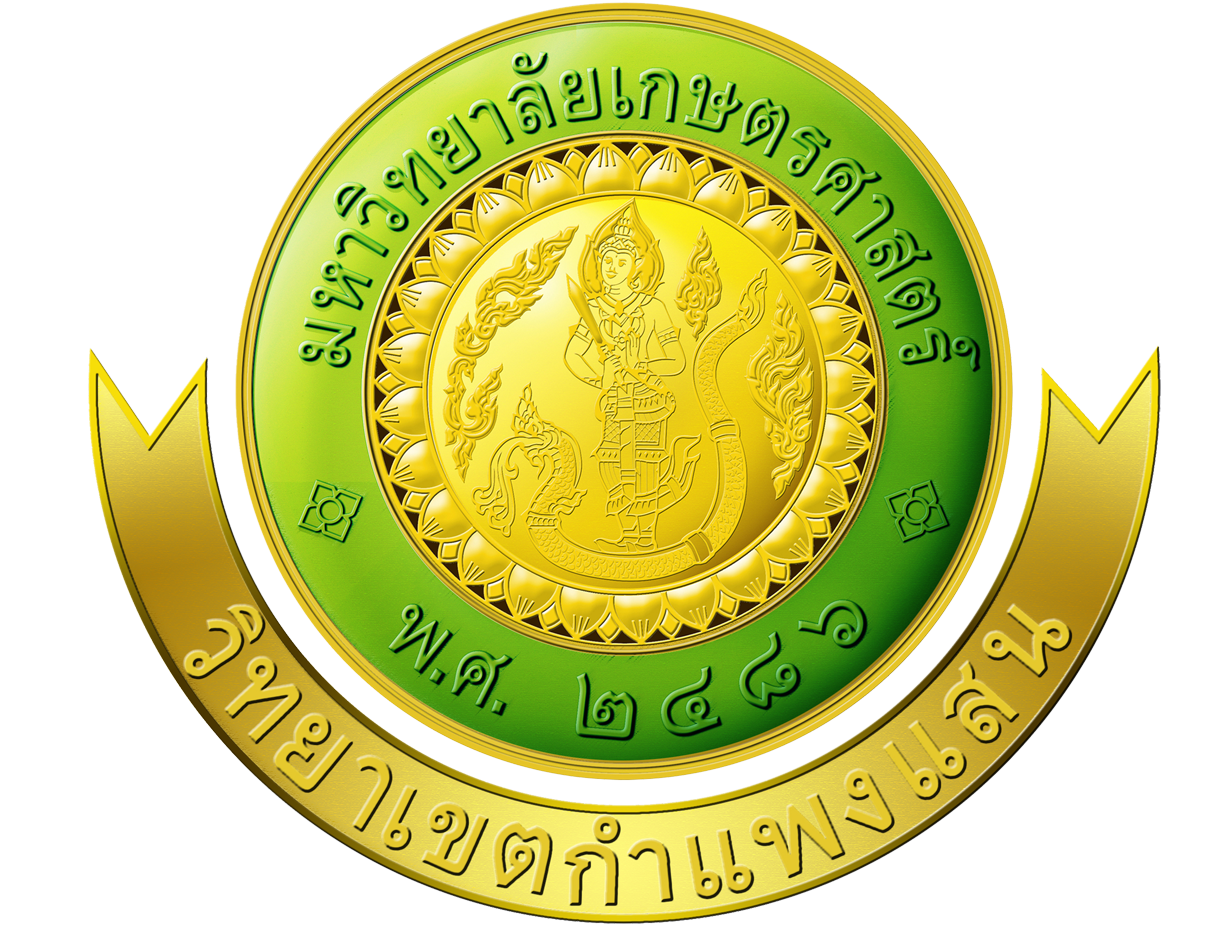 การใช้งานระบบสำหรับผู้ปฏิบัติงานด้านระบบสารบัญ
สำนักงานวิทยาเขตกำแพงแสน
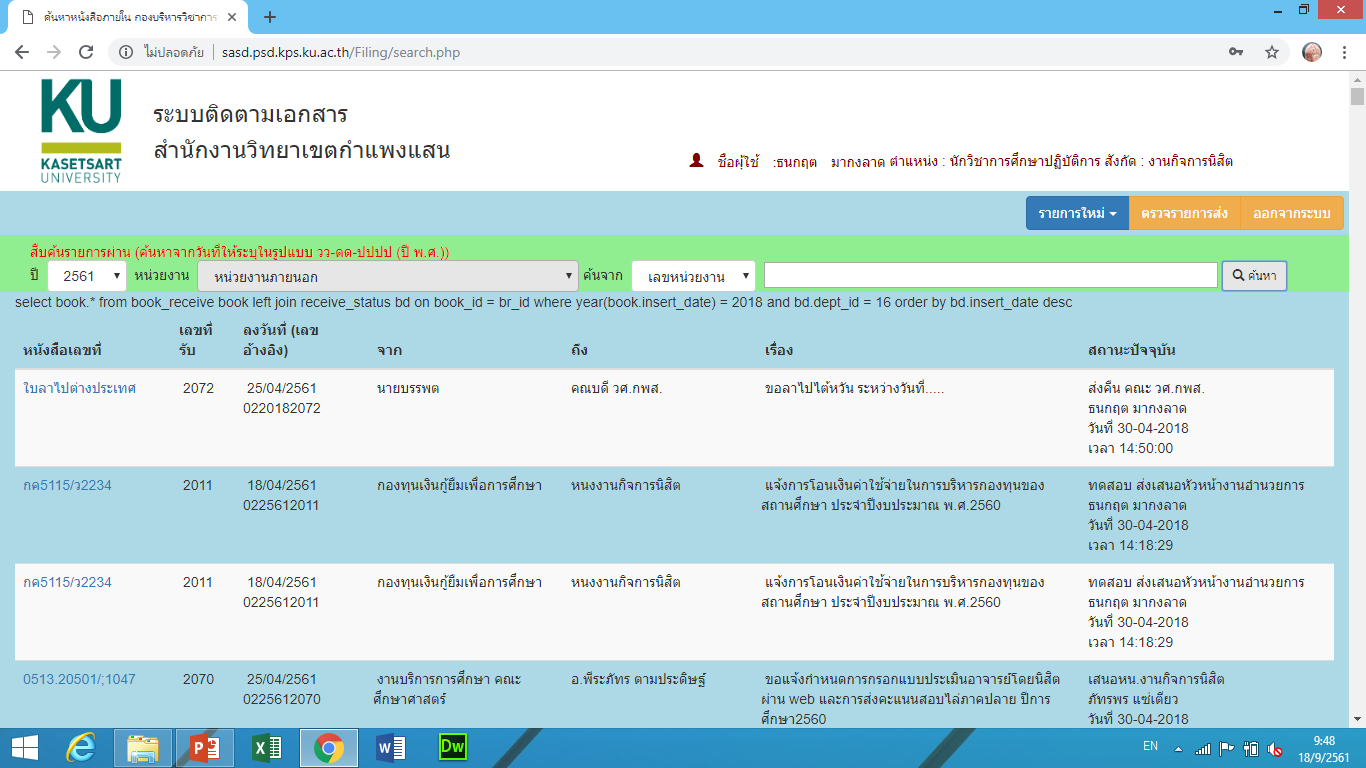 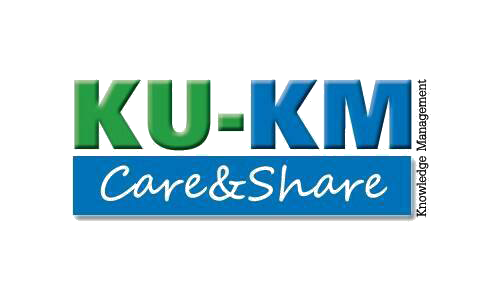 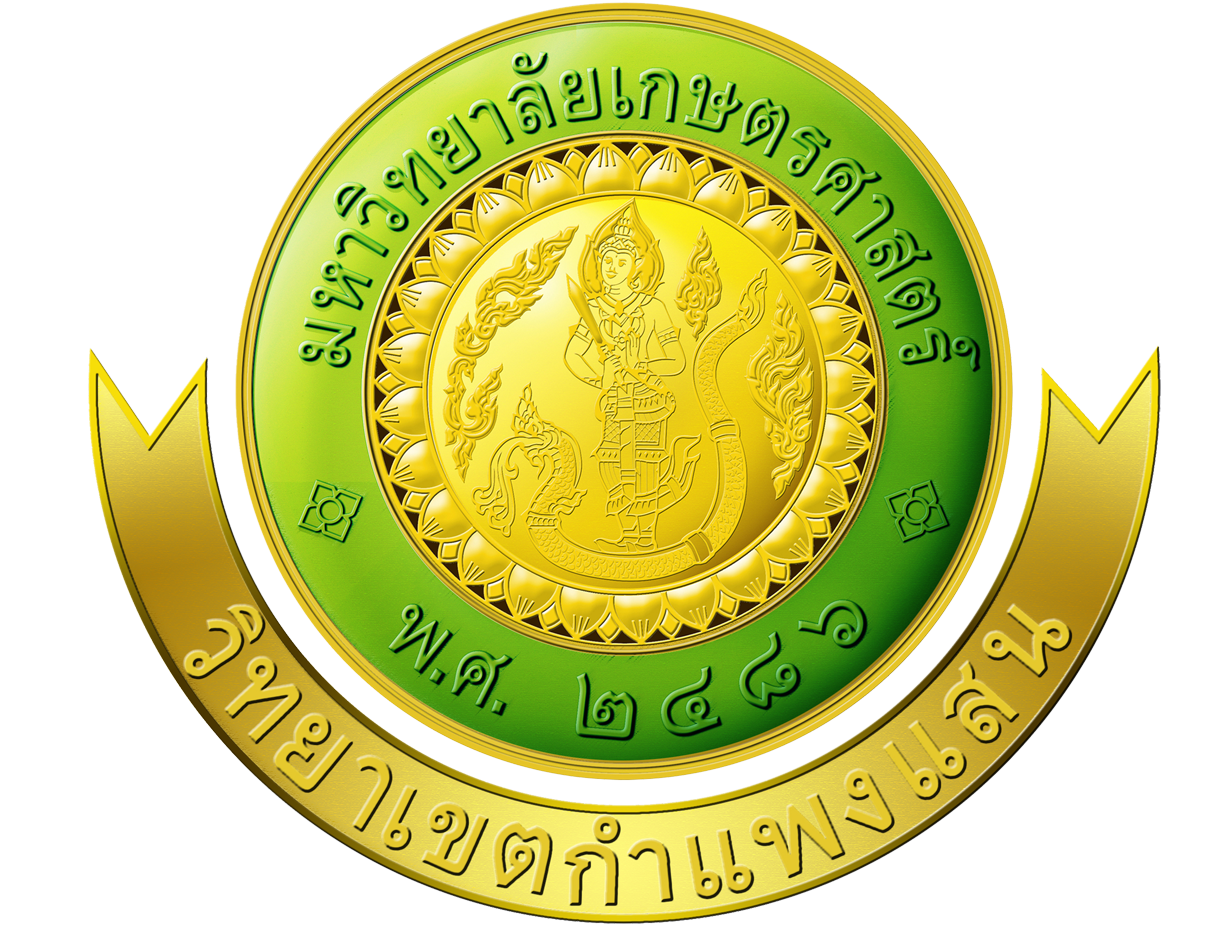 การใช้งานระบบสำหรับผู้ปฏิบัติงานด้านระบบสารบัญ
สำนักงานวิทยาเขตกำแพงแสน
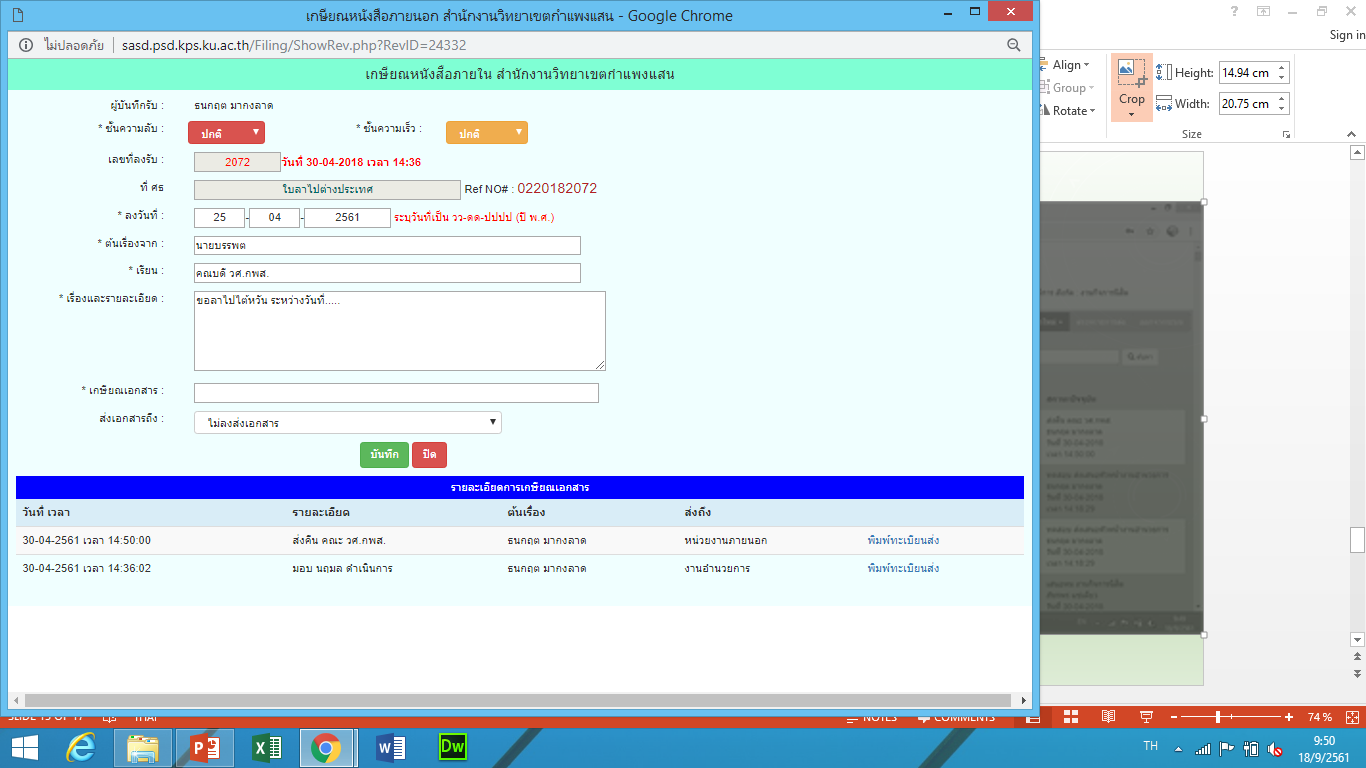 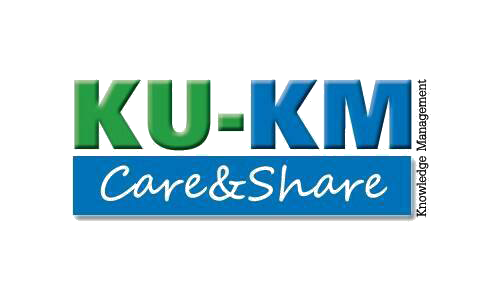 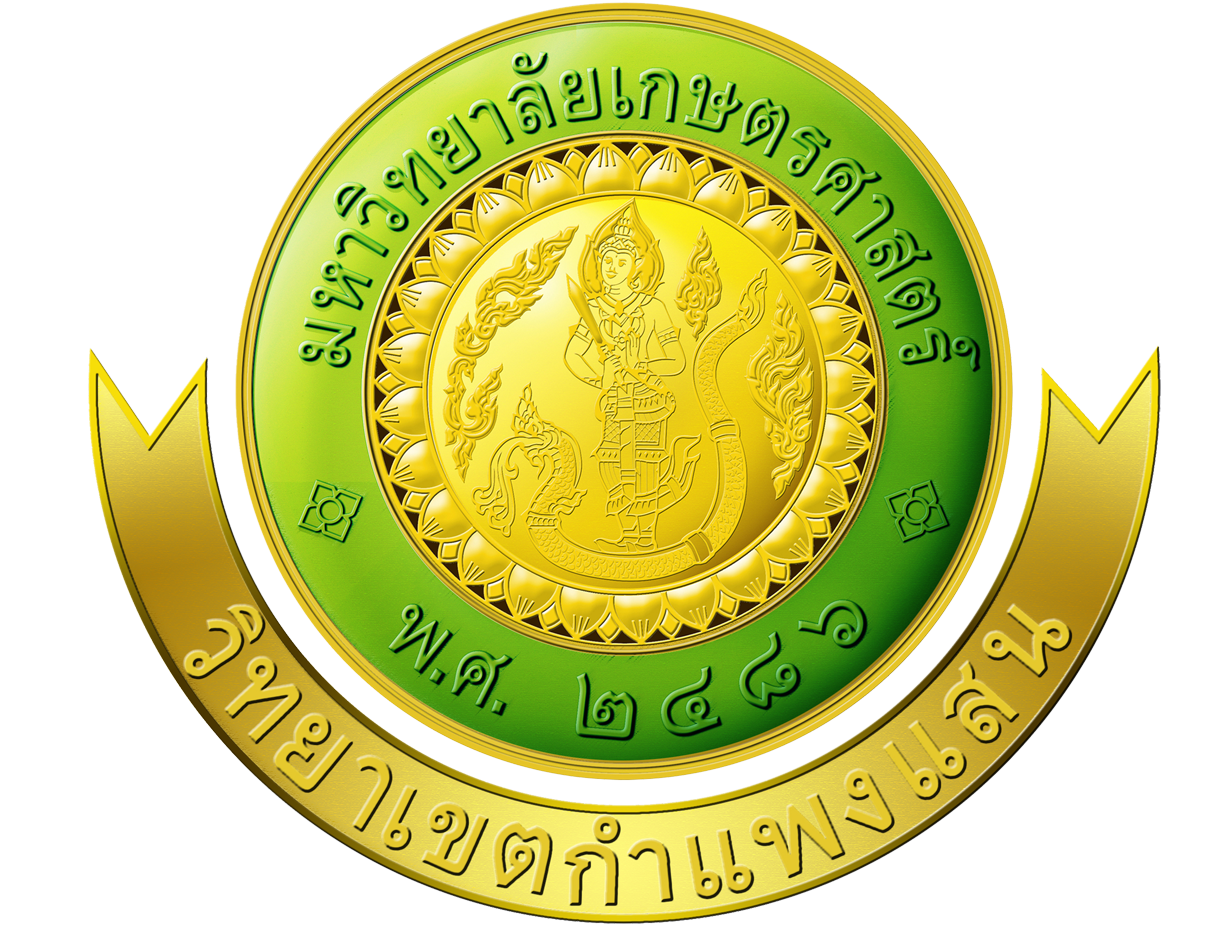 การใช้งานระบบสำหรับผู้ปฏิบัติงานด้านระบบสารบัญ
สำนักงานวิทยาเขตกำแพงแสน
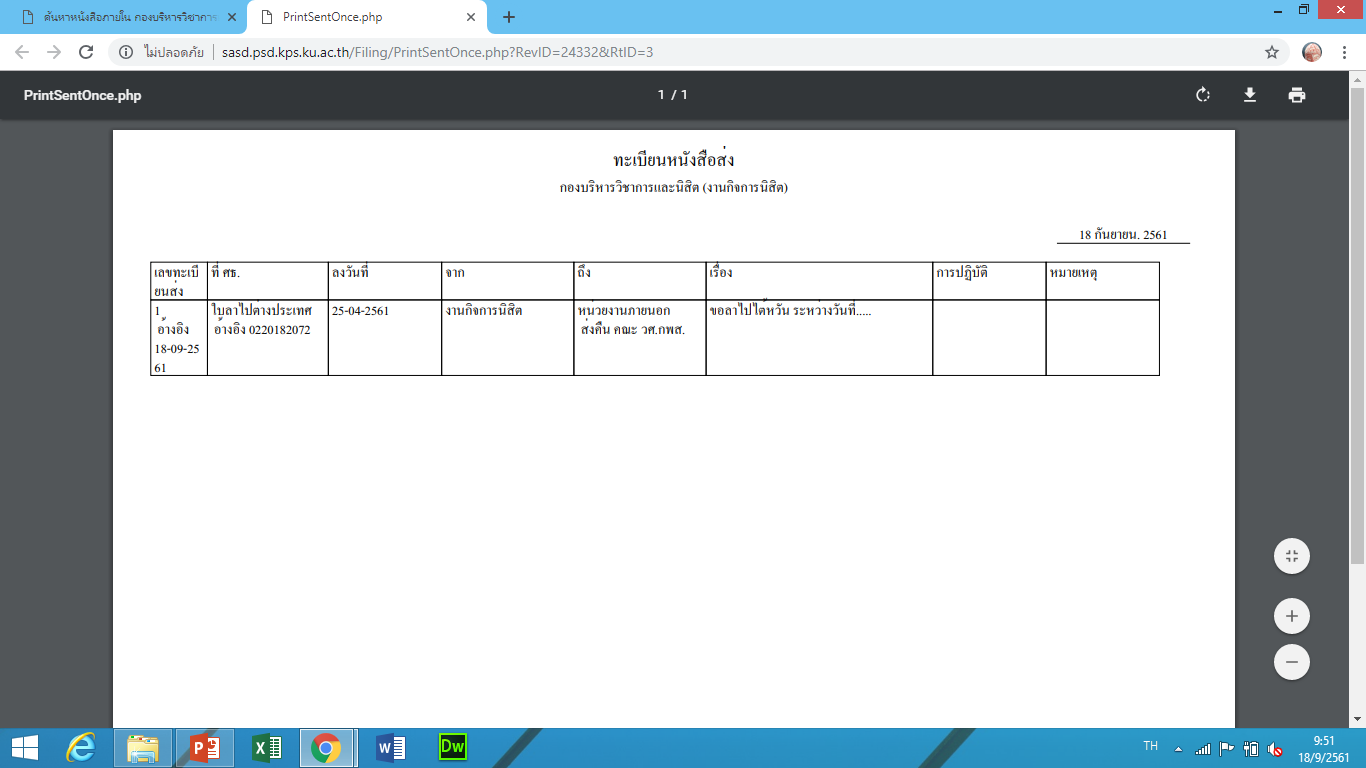 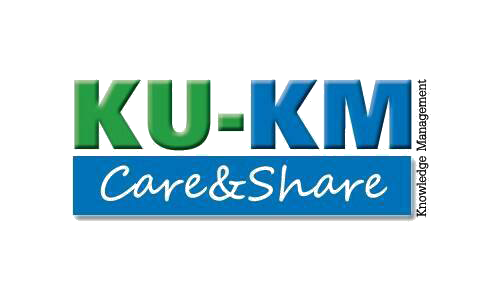 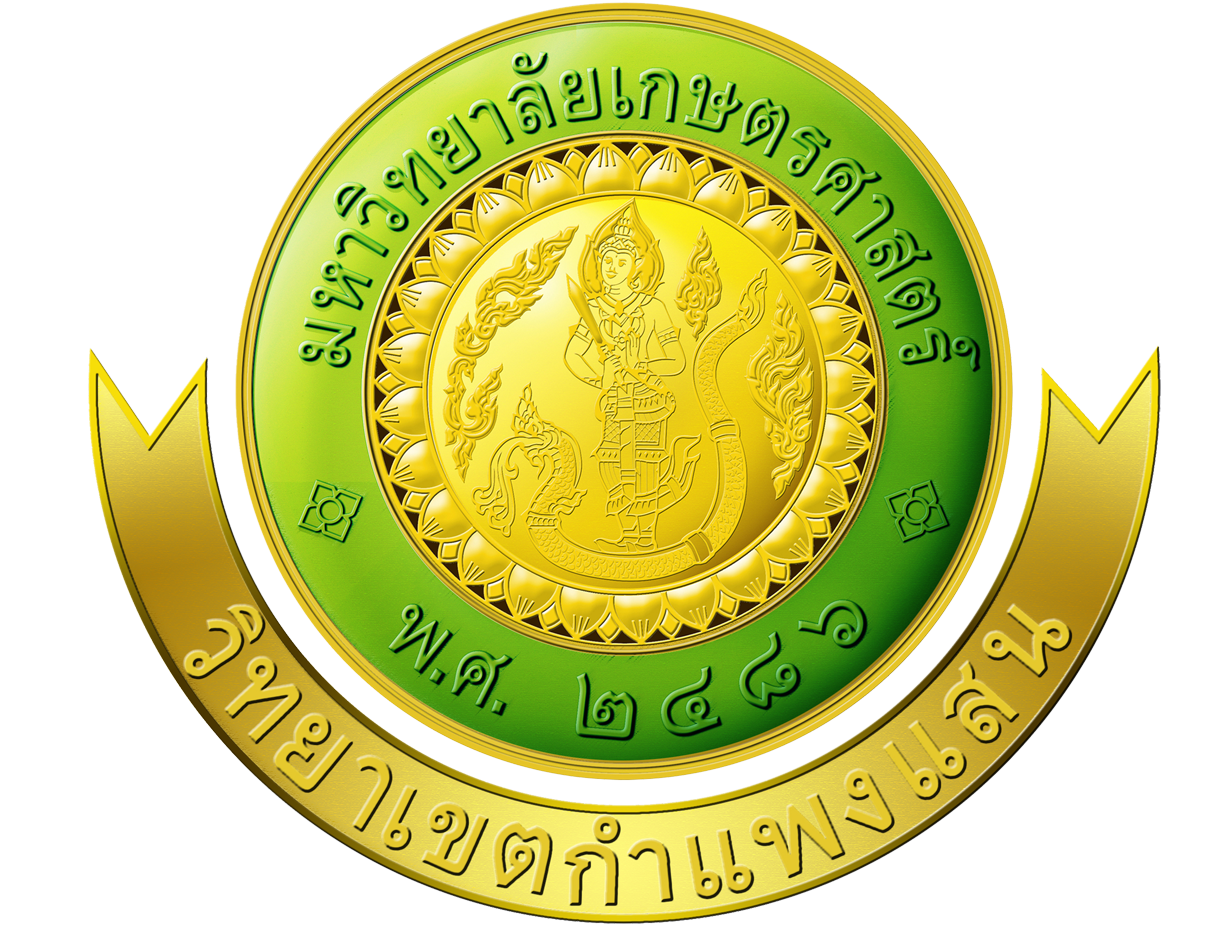 การใช้งานระบบสำหรับผู้ปฏิบัติงานด้านระบบสารบัญ
สำนักงานวิทยาเขตกำแพงแสน
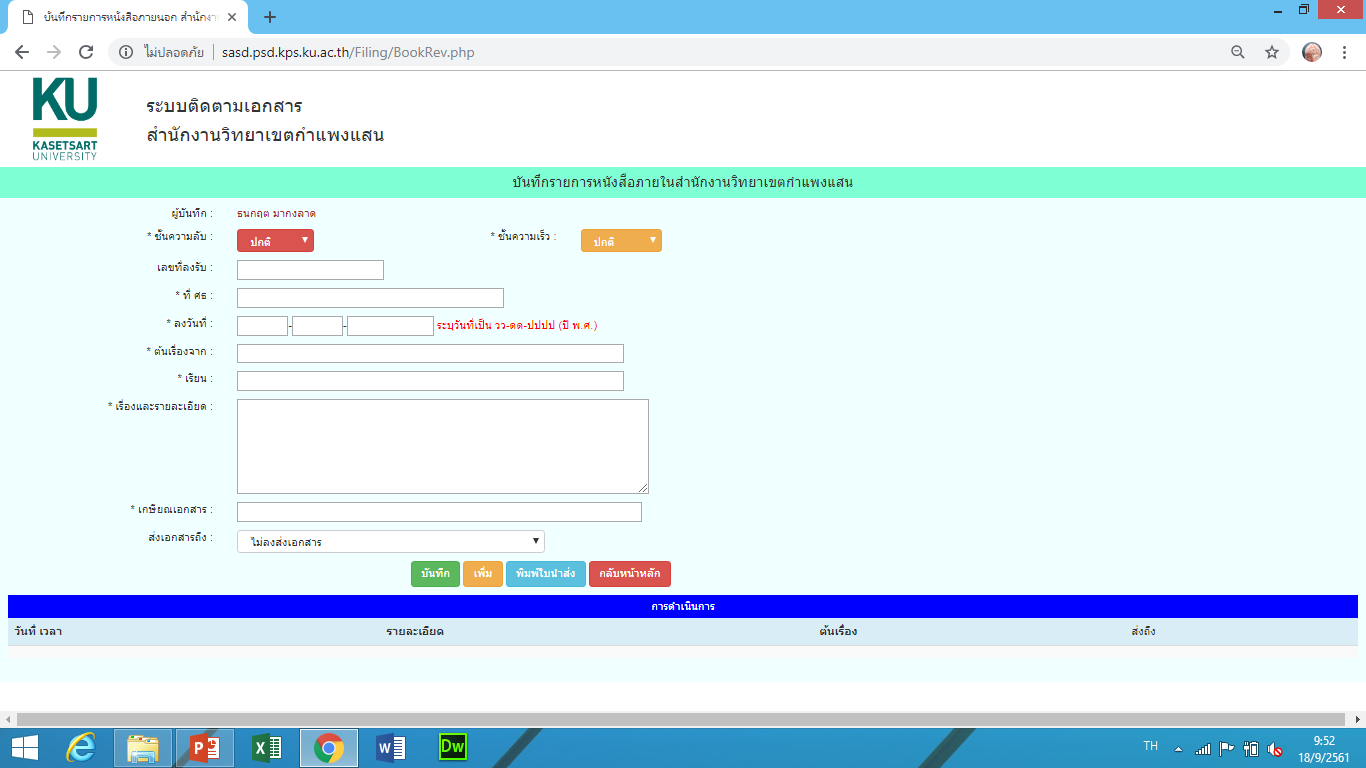 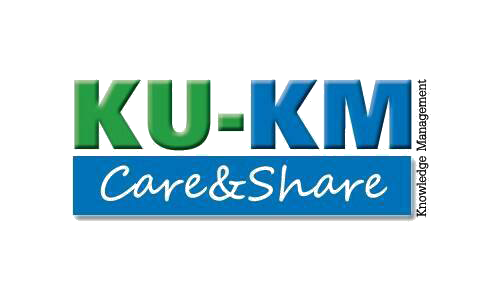 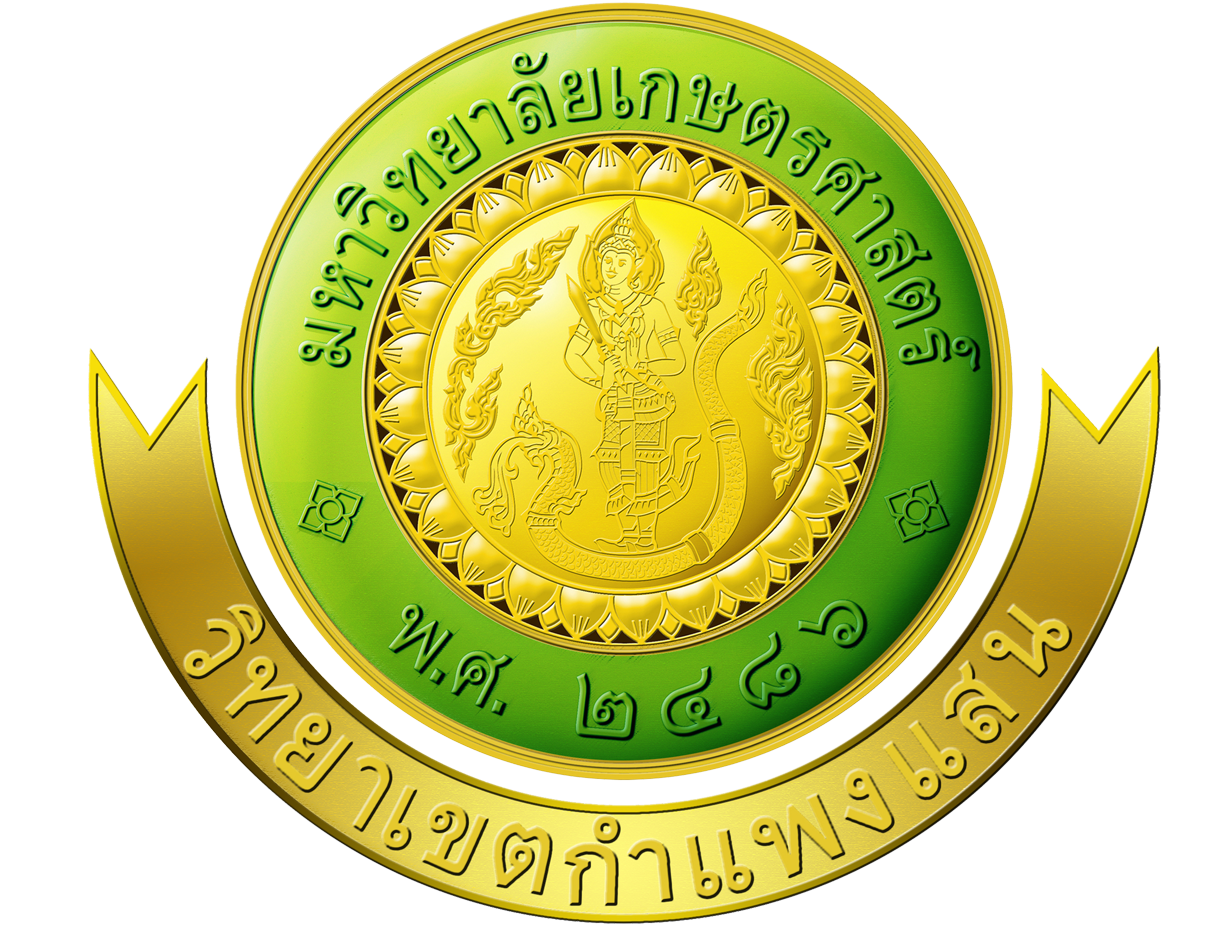 ปัญหา/อุปสรรค และแนวทางแก้ไข
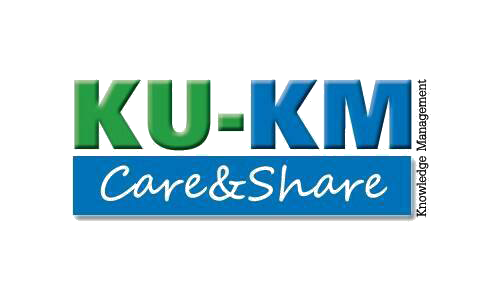 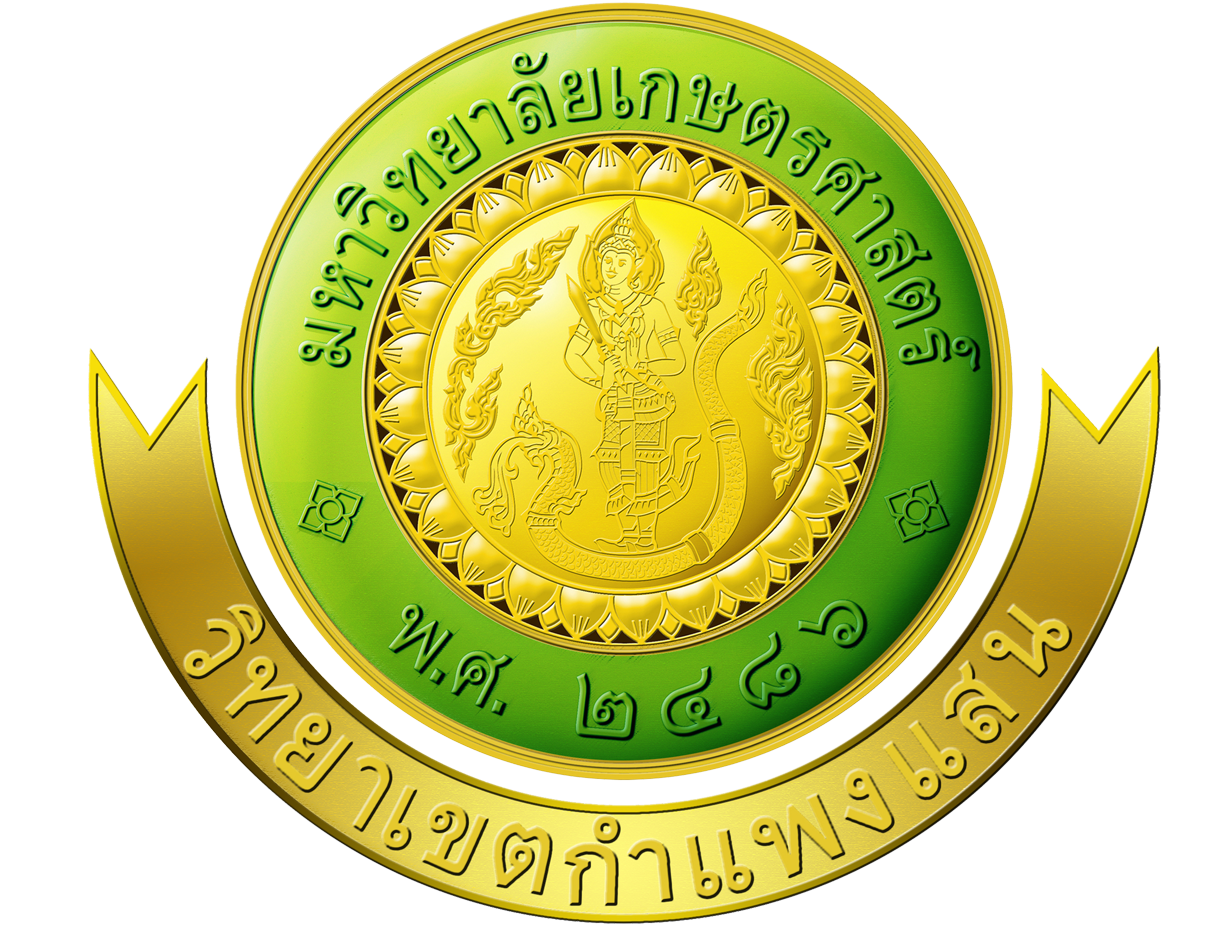 ถาม - ตอบ
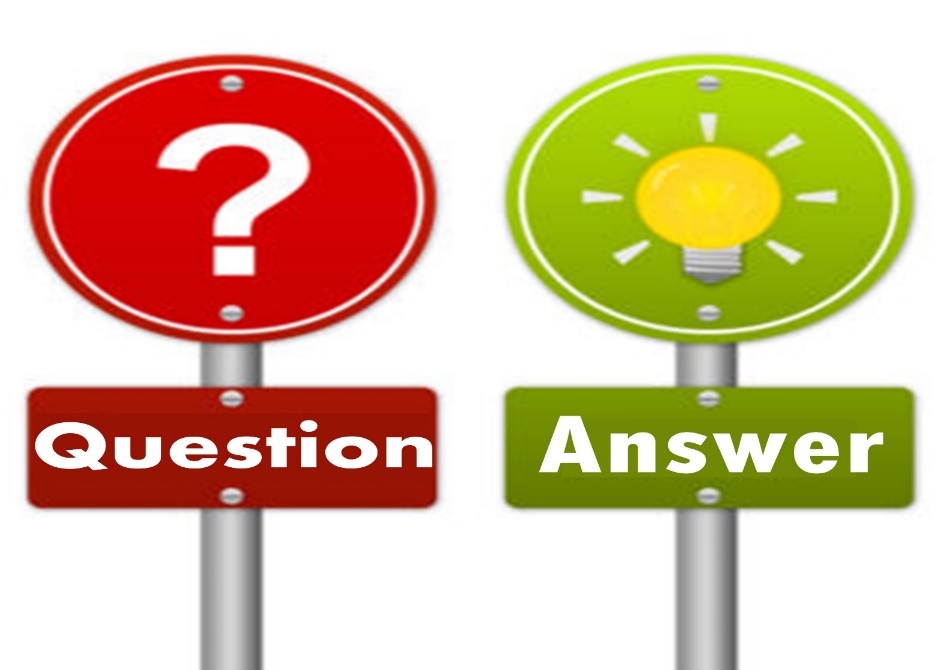 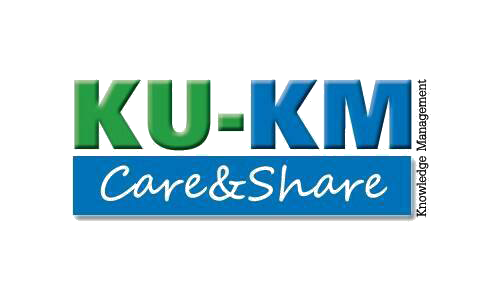